Data Quality Audit on Melanoma Tumor Depth
November 2, 2017
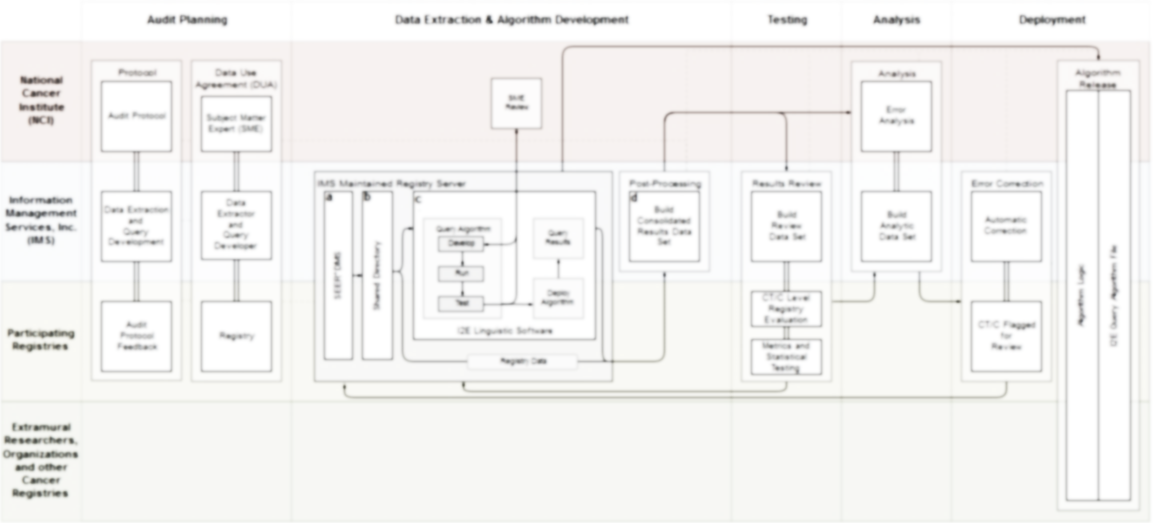 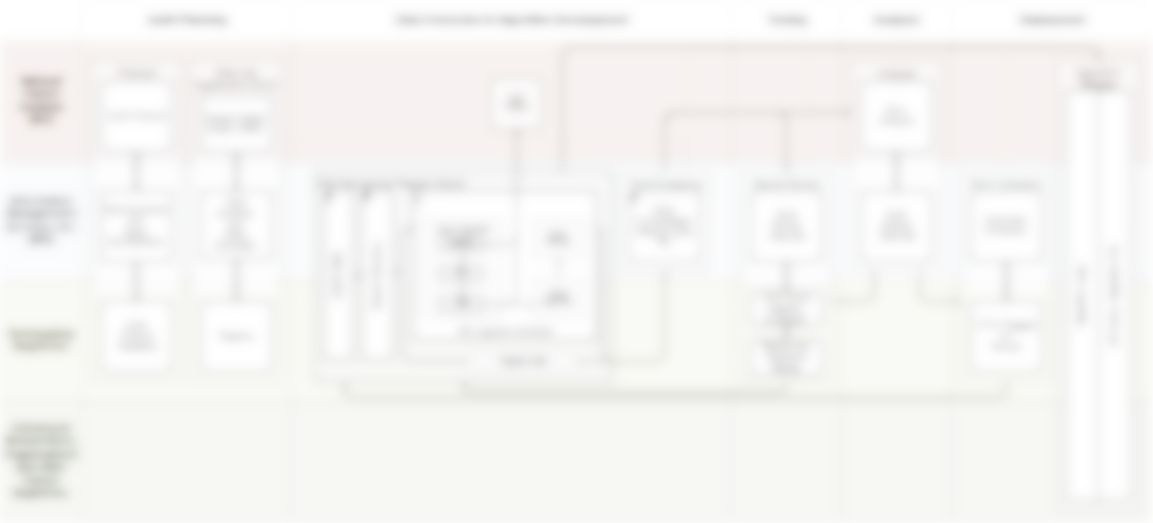 Data Quality AuditMelanoma Tumor Depth
Clara Lam | Glenn Abastillas | Serban Negoita
Linda Coyle | Jennifer Stevens
Xiao-Cheng Wu | Mei-Chin Hsieh
Audit Goals
Flag Cases
Provide registries with a set of flagged cases for review.
Conduct Assessment
Conduct assessment of error distribution and effect on stage and survival.
Develop & Test
Develop and test algorithm to identify accurate melanoma depth values.
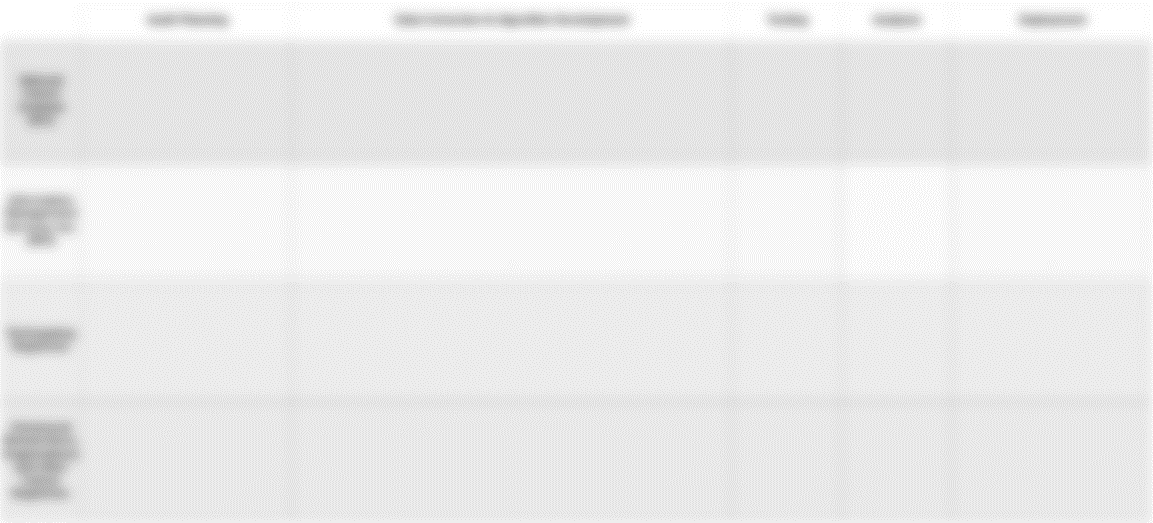 Algorithm & Queries
Disseminate algorithm logic and query file to cancer surveillance and clinical research community.
Training Materials
Provide evidence based input for training materials for registrars.
Automatic Corrections
Provide registries with a method for automatic error correction.
Data Quality Audit Process
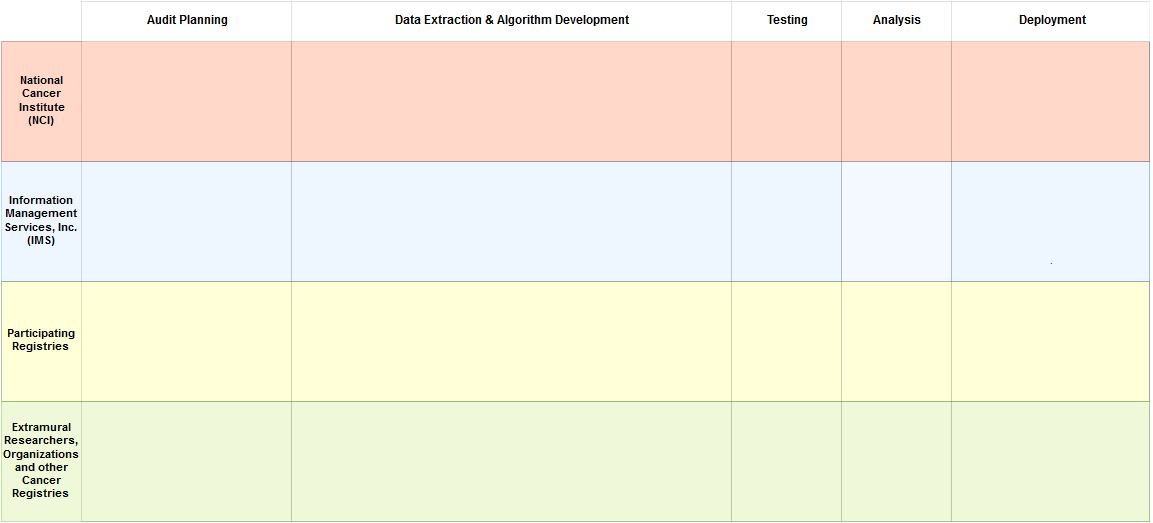 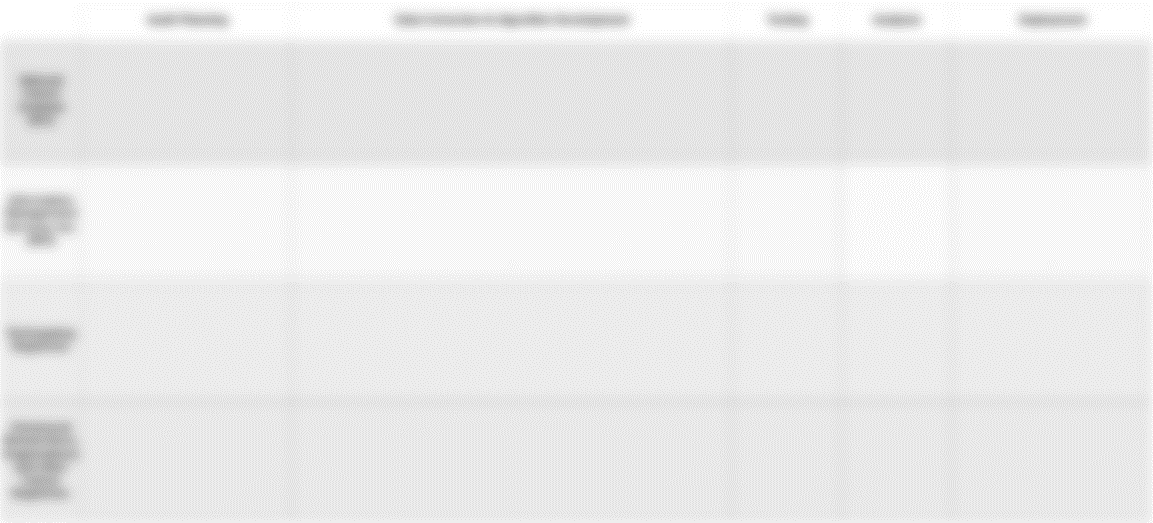 C
D
E
A
B
Audit Planning
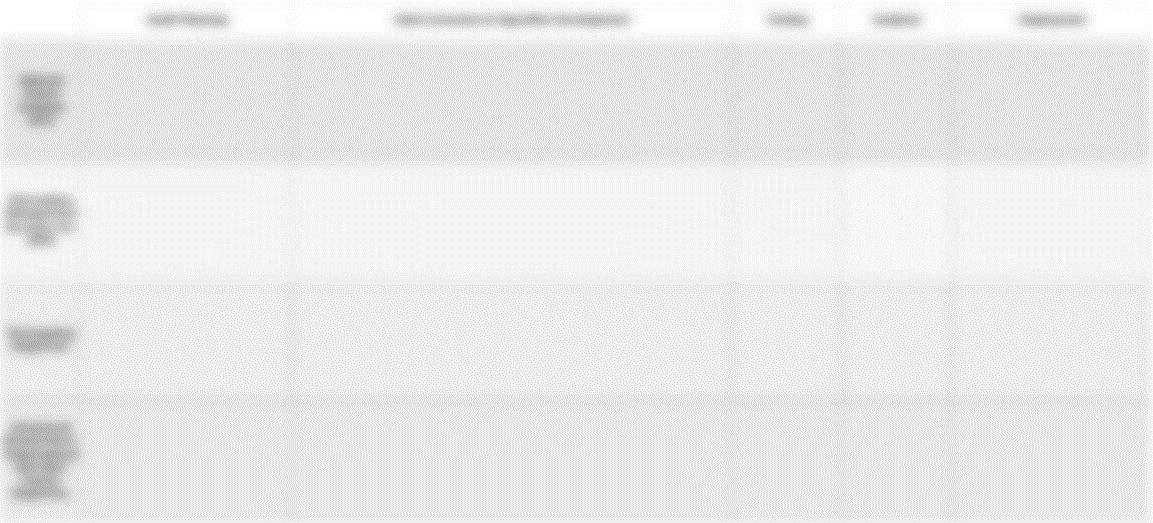 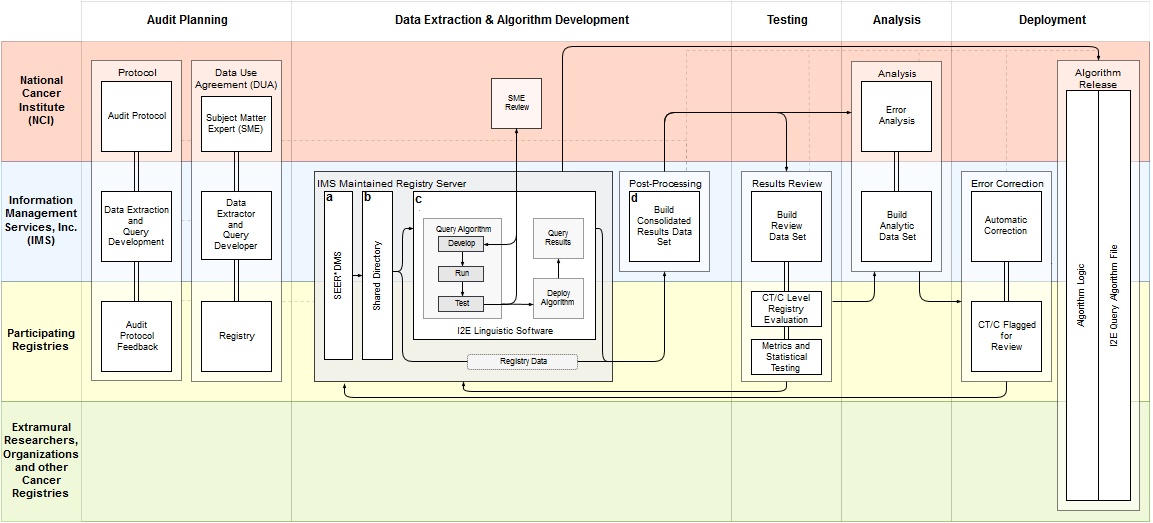 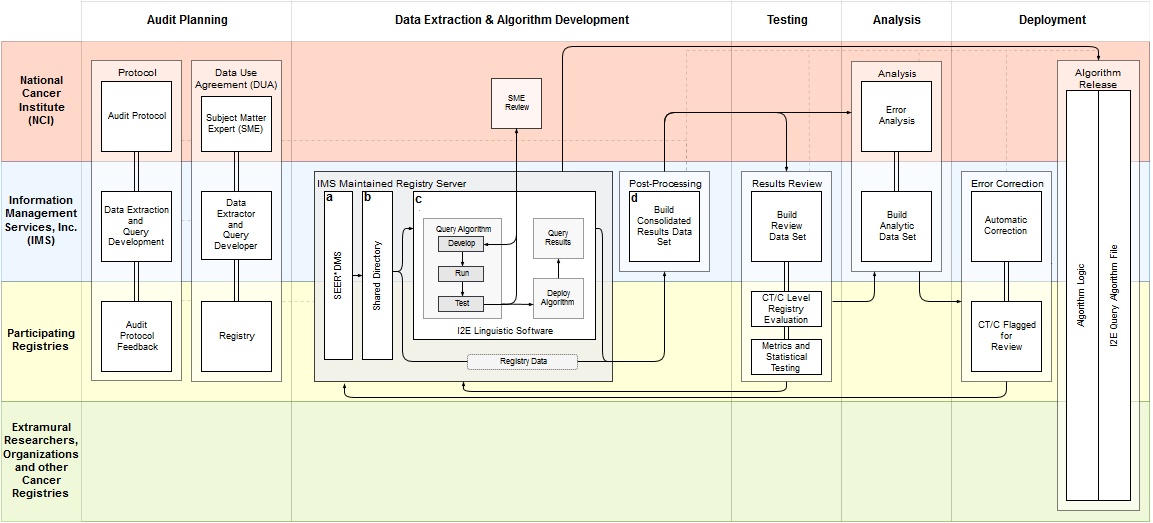 Protocol Development
Audit process protocol
Selection criteria
Draft query logic
Testing and analysis plans
Deployment
C
D
E
A
B
Data Use Agreements
SMEs at NCI to review results during query development
Assess algorithm performance
C
D
E
A
B
1/2
Selection Criteria
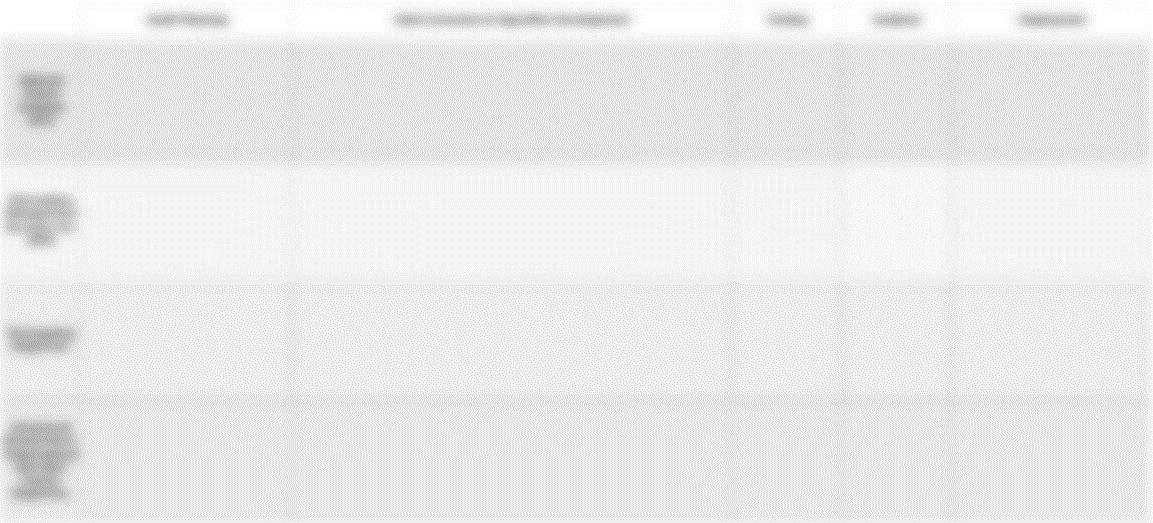 X
SEER Reportable
X
No “Death Certificate Only”
X
Diagnosis from 2010 to 2014
[Speaker Notes: Selection Criteria 1 of 2:
SEER Reportable
Exclude death certificates
Time: Diagnosis from 2010 to 2014]
1/2
2/2
Selection Criteria
Selection Criteria
CTC Codes
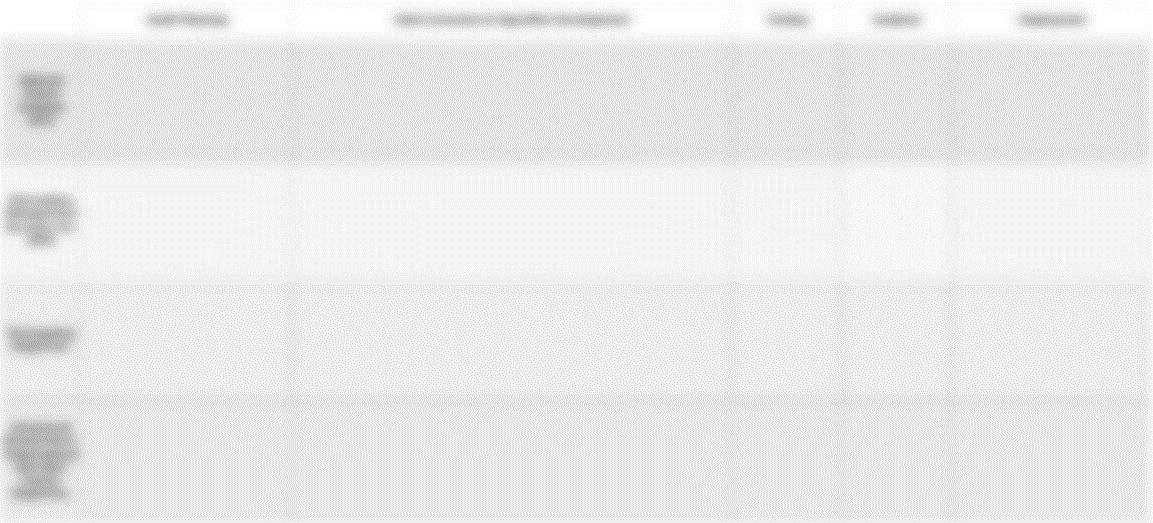 X
Behavior: 3
SEER Reportable
X
X
X
No “Death Certificate Only”
Primary Site = C44.X
X
X
Histology = 8720 – 8790
Diagnosis from 2010 to 2014
[Speaker Notes: Selection Criteria 2 of 2:
Behavior = 3
Defined as “3 = Malignant, Primary Site”
Primary Site = C44.x 
Histology = 8720 – 8790
Nodular melanoma (C44._)
Amelanotic melanoma (C44._)
Malignant melanoma, NOS (C44.0_)
Balloon cell melanoma (C44._)
Malignant melanoma, regressing (C44._)
Dysplastic nevus, malignant (C44._)
Lentigo maligna melanoma (C44._)
Superficial spreading melanoma (C44._)
Desmoplastic melanoma, malignant (C44._)
Mucosal lentiginous melanoma (C44._)
Epithelioid cell melanoma (C44._)
Blue nevus, malignant (C44._)
Spindle cell melanoma, NOS (C44._)
Cellular blue nevus, malignant (C44._)
Malignant melanoma in junctional nevus (C44._)
Malignant melanoma in precancerous melanosis (C44._)
Acral lentiginous melanoma, in malignant (C44._)
Malignant melanoma in giant pigmented nevus (C44._)
Mixed epithelioid and spindle cell melanoma (C44._)]
Data
5380
Reports
4212
Abstracts
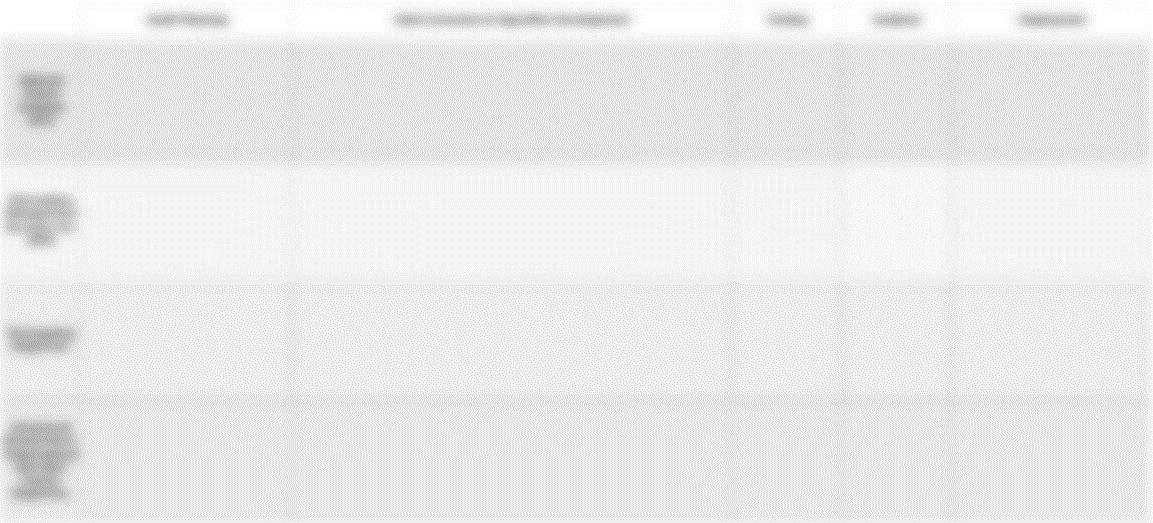 <█ ██ █>
<██   █ ██/>
Pathology Reports
Abstracts
<█ ██ █>
<█ ██ █>
█ █ █ █ █ █ █ █ █ █ █ █ █ █ █ █ █ █ █ █ █ █ █ █ █ █ █ █
</█ ██ █>
<█ ██ █>
█ █ █
3920
Cases
</█ ██ █>
[Speaker Notes: Description of Data 
Pathology Reports
Contain mainly text fields with few coded fields
 
Abstracts
Contain some text fields with many coded fields
 
Consolidated Tumor/Case (CTC)
Consolidated Tumor/Case also known as Consolidated Data Items and if needed, you can say that these are sometimes referred to as CTC data
CSV with unique cases used as gold standard during algorithm development
Differentiate between data items that were consolidated by the registry and the consolidation done as part of this project.
 
Data preprocessing
Some special characters removed that prevented indexing in I2E  [Comment from Linda]
1.  Slide 9 – “Consolidated Tumor/Case (CTC)”.    CTC is a DMS term that stands for “Cancer/Tumor/Case”.   It’s a regrettable acronym.     I’m not sure that it makes sense to start defining it as “Consolidated Tumor/Case”.     I recommend saying “Consolidated Data Items” and if needed, you can say that these are sometimes referred to as CTC data.  It doesn’t look like you use the acronym in later slides (or I might have missed it).
 
--- But also for this project, you may need to clearly differentiate between data items that were consolidated by the registry;   and the consolidation done as part of this project.]
Data Extraction & Algorithm Development
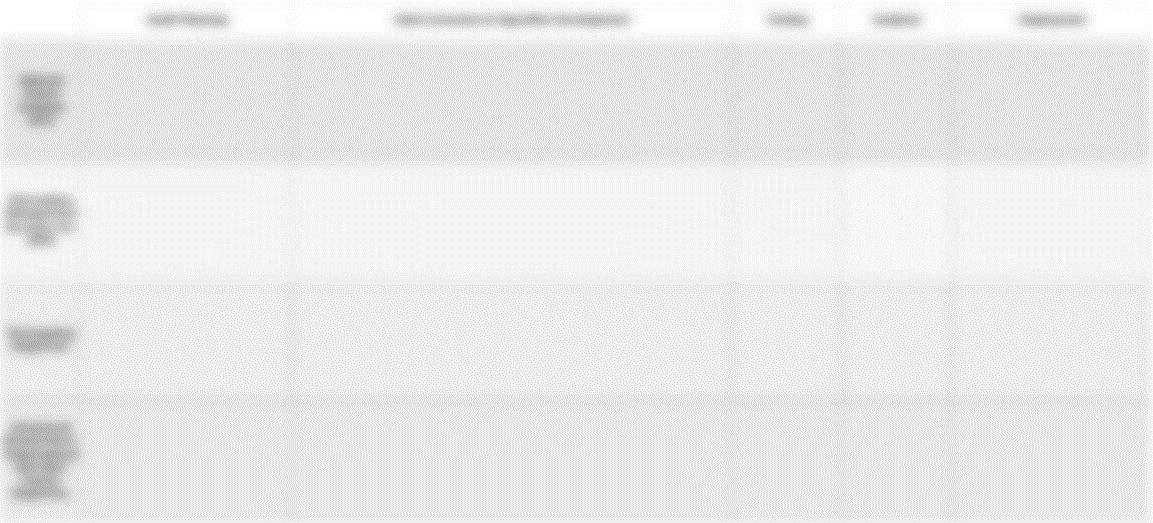 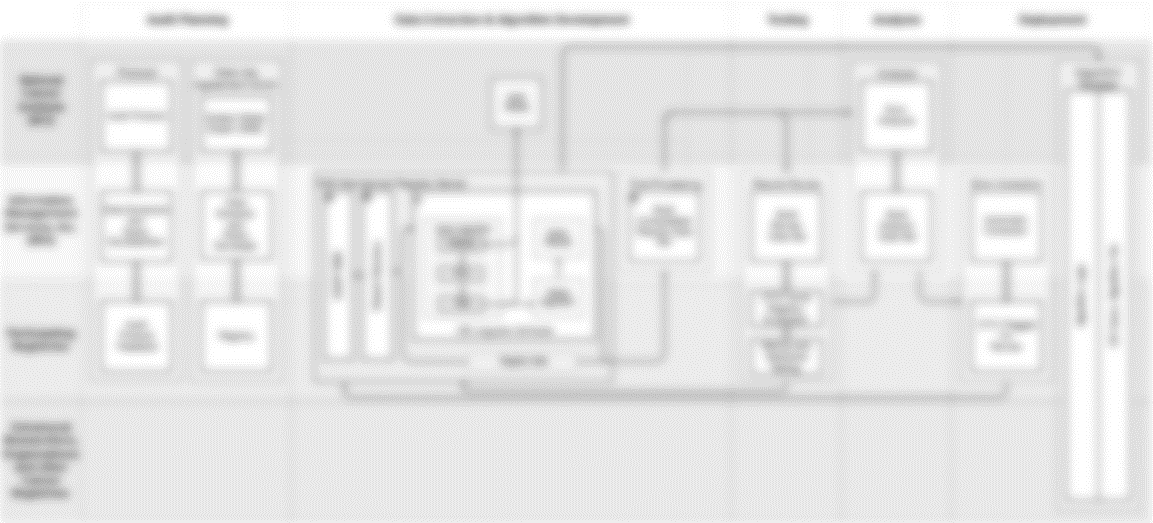 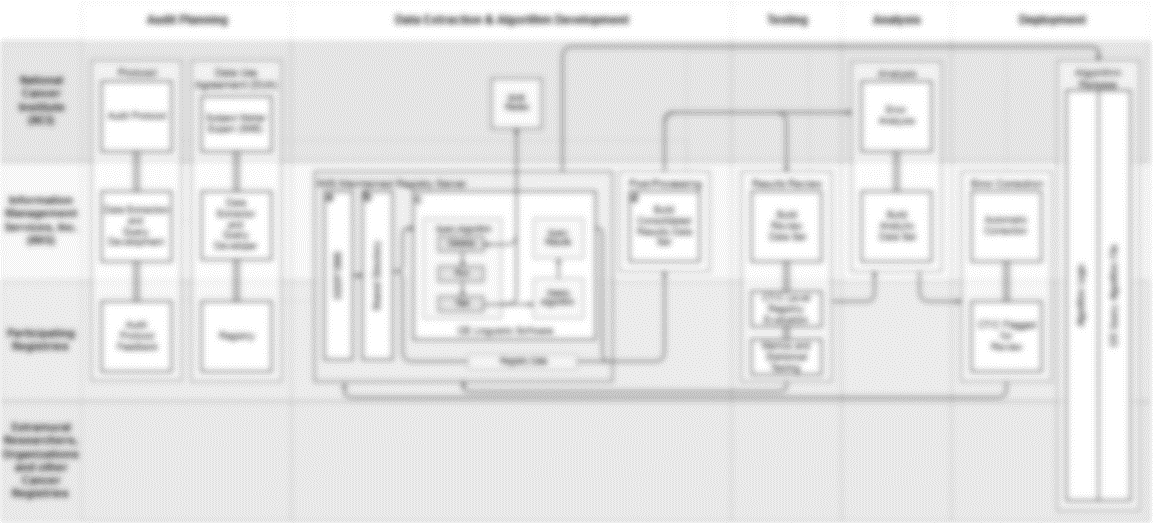 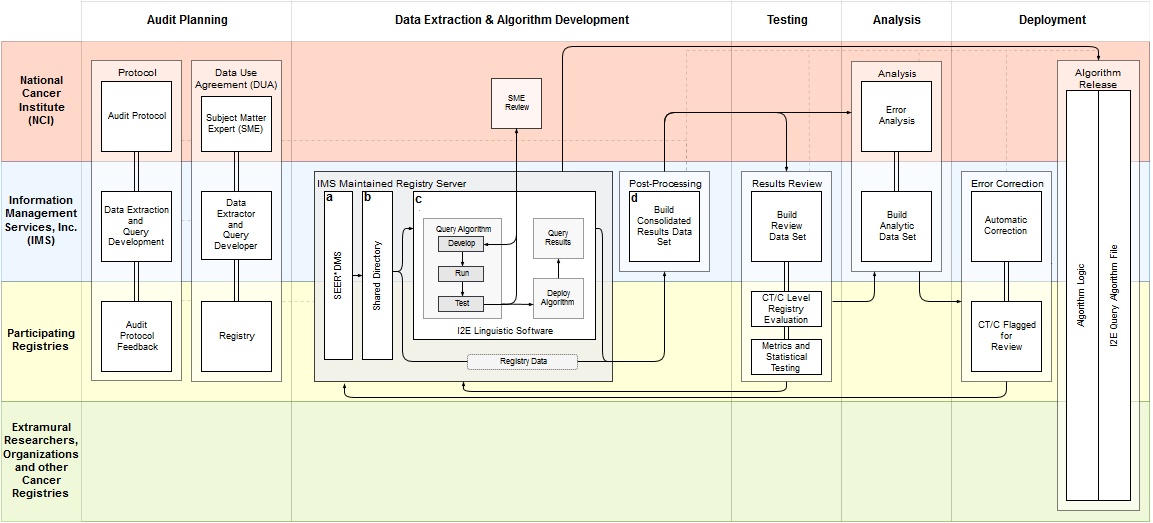 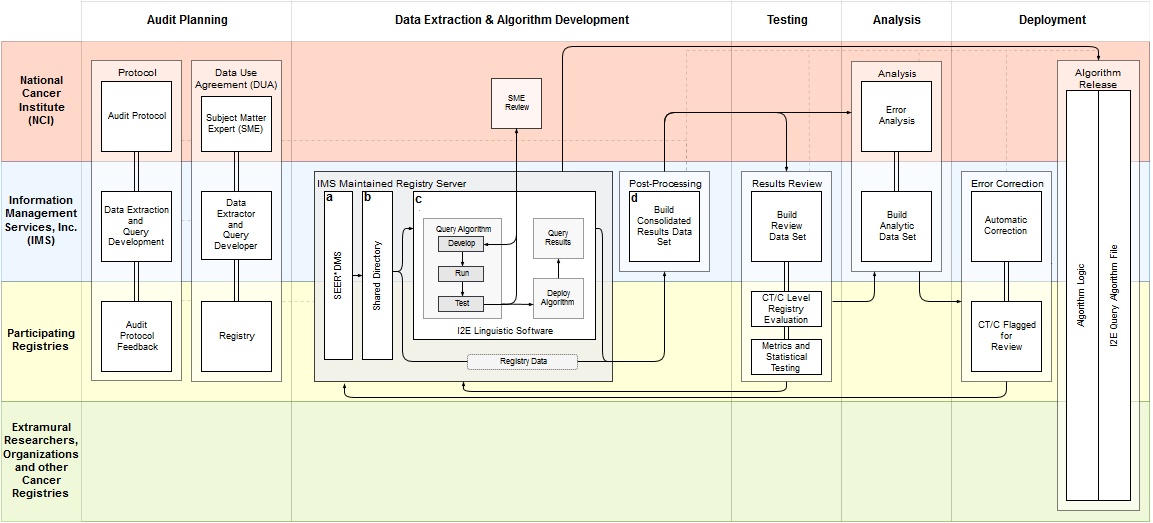 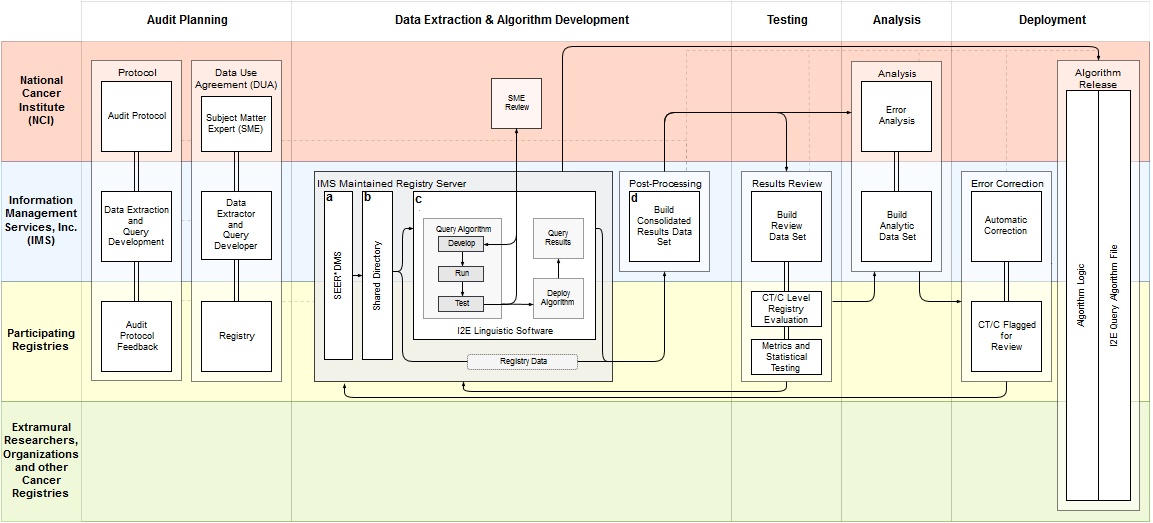 Algorithm Development
I2E query developed on registry data
SME review as needed on test results
Mature algorithm deployed on registry data
Query results in a structured format sent for post-processing
Post-Processing
Linking consolidated values with relevant individual values extracted by query
Build testing set for metrics calculation and statistical testing
Build analytic data set for error analysis
C
D
E
A
B
Algorithm Development
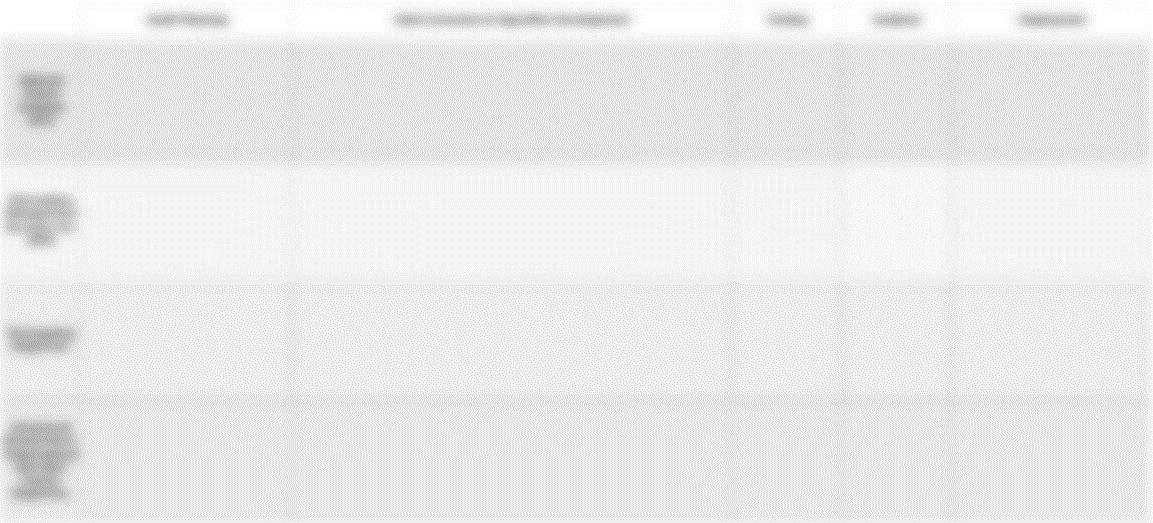 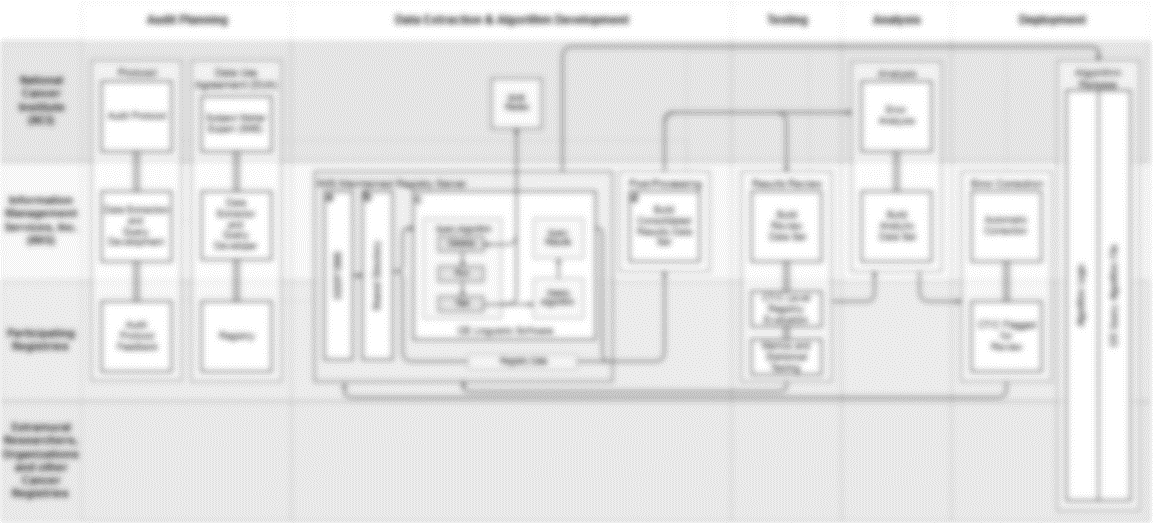 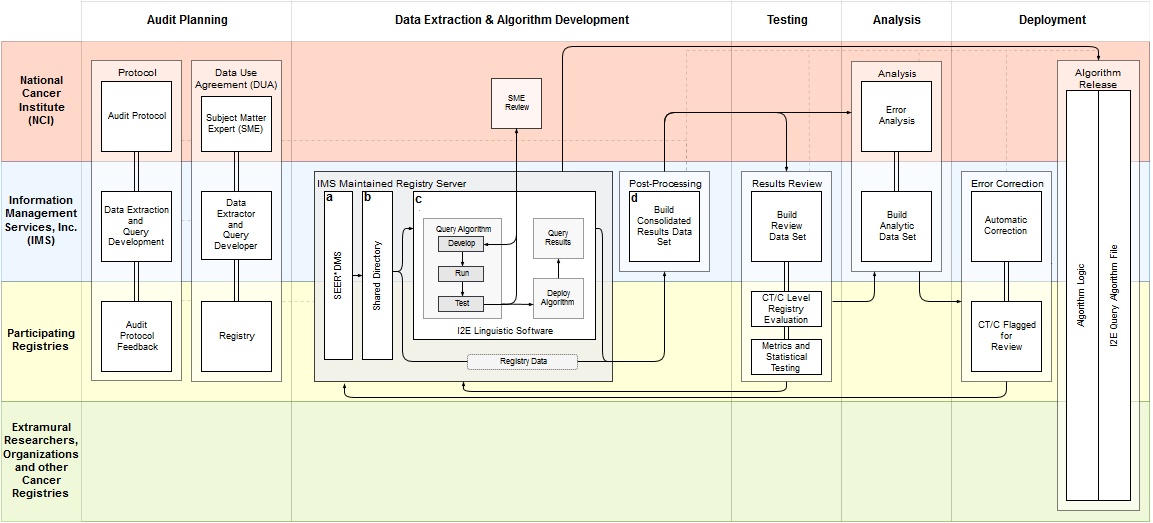 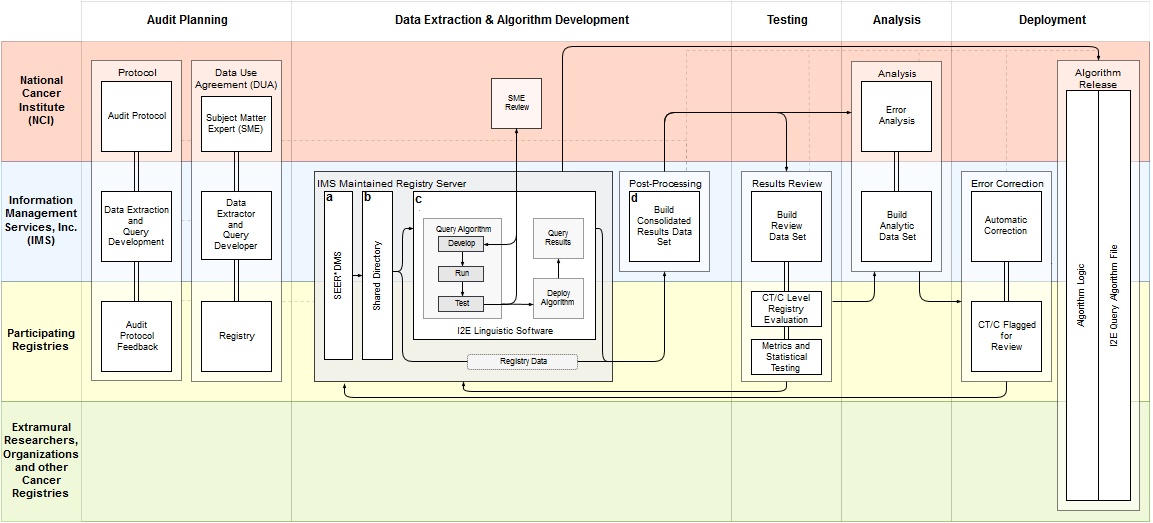 Algorithm Development
REC-0567986788
REC-9164586991
REC-1112345800
REC-1000568070
REC-1986457612
REC-6655888800
REC-1118855999
REC-1864555401
REC-0005648988
BRESLOW
BRESLOW
BRESLOW
BRESLOW
BRESLOW
BRESLOW
BRESLOW
BRESLOW
BRESLOW
1.025 MM
0.010 MM
2.000 MM
3.265 MM
2.500 MM
5.000 MM
9.500 MM
1.110 MM
0.550 MM
REC-0123456789
BRESLOW
0.256 MM
SMEs provide clinical, pathological, and registrar expertise to guide development.
 Summary of query logic:
Find measurement values
Determine relevancy to melanoma tumor depth
Determine collaborative staging
Determine if measurement part of range, e.g., “at least”
Select records
Extract measurements
...
...
MALIGNANT MELANOMA, SUPERFICIAL SPREADING TYPE TUMOR THICKNESS 0.256 MM (BRESLOW DEPTH):
…
…
MALIGNANT MELANOMA
0.256 MM
TUMOR THICKNESS
BRESLOW DEPTH
C
D
E
A
B
[Speaker Notes: Insert slides 14 and 15 from Georgetown Presentation here.]
Algorithm Development
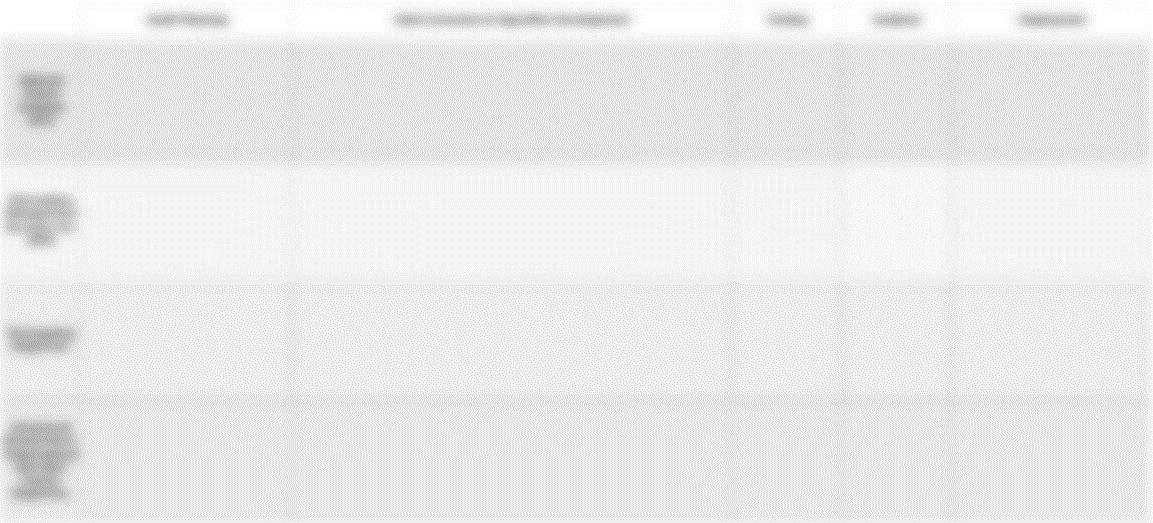 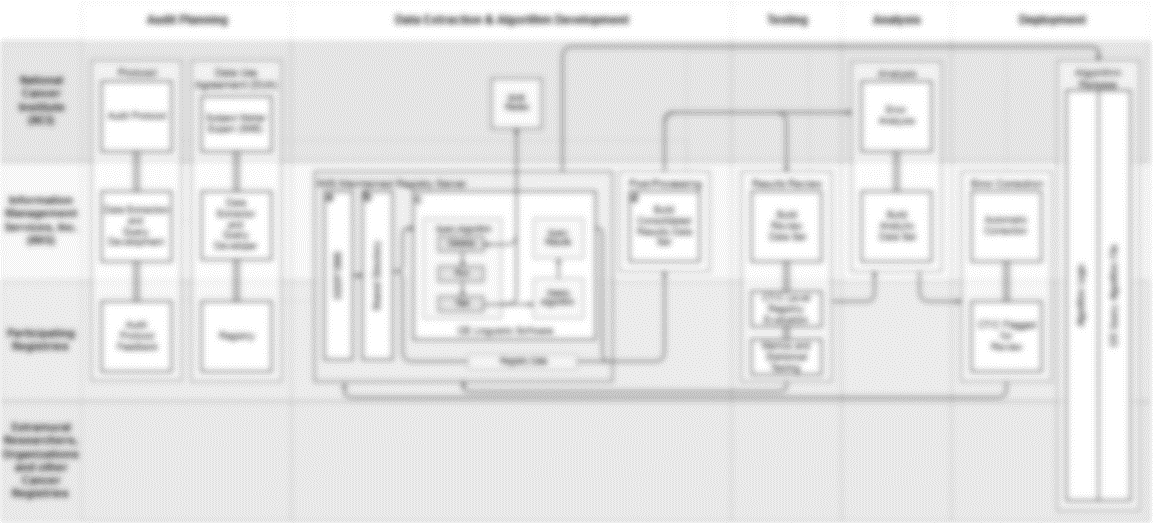 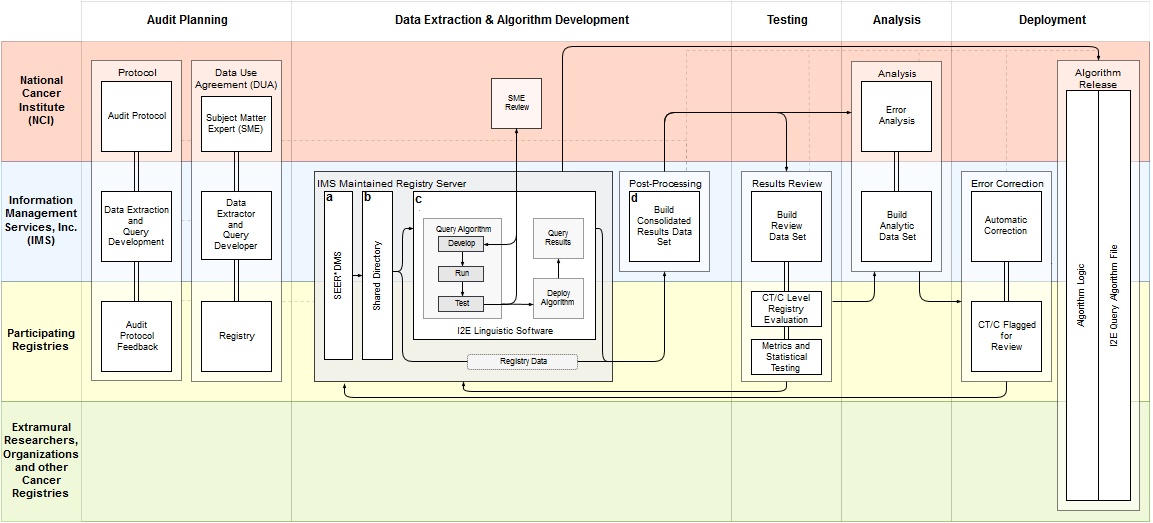 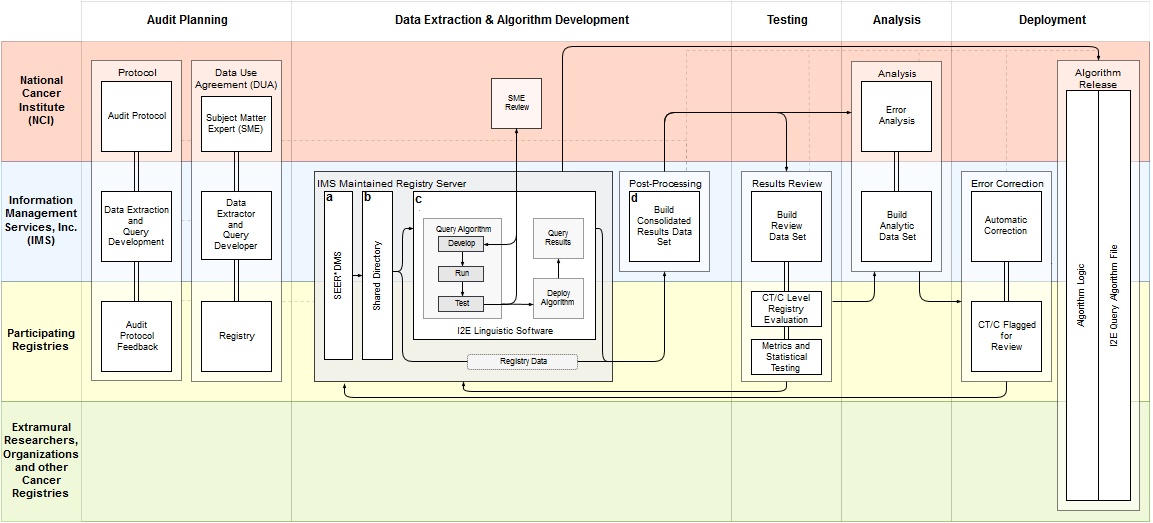 Post-Processing
Convert measurements to single measurement type, e.g., all millimeters.

Link extracted measurements with associated consolidated value for record(s).

Build analytic and review data sets for testing and analysis.
C
D
E
A
B
Develop
Review
Improve
New Data
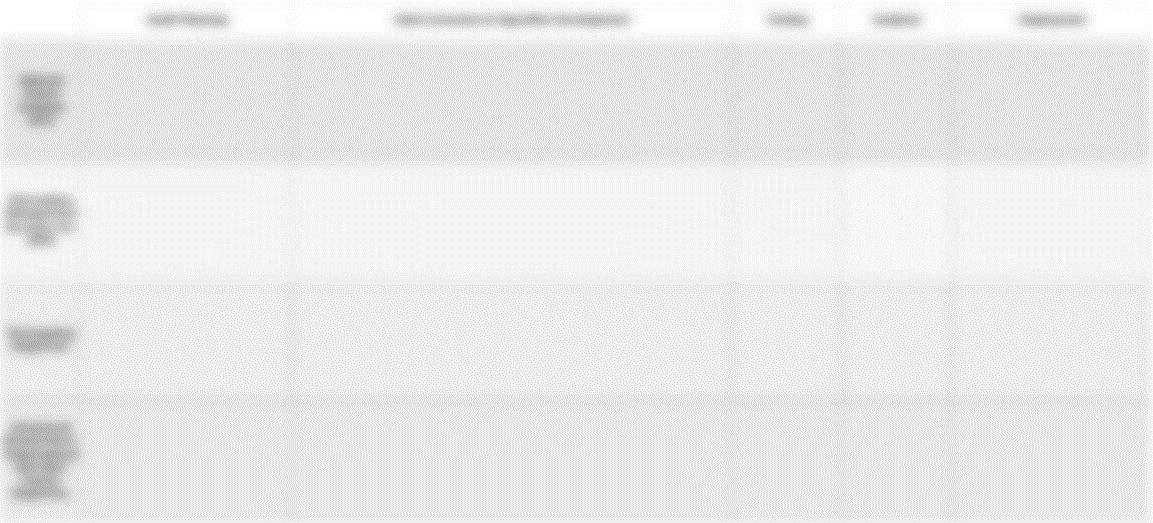 TP
FP
Path Reports
Path Reports
Path Reports
Path Reports
Path Reports
Abstracts
TN
FN
1
2
3
4
Development Cycle
[Speaker Notes: Algorithm development
Developed on pathology reports (mostly text)
Further developed on abstracts
Algorithm results testing
Results throughout algorithm development checked against gold standard (CTC)
Error rates tracked throughout development
Post-processing
Results from I2E will undergo post-processing to produce a consolidated value
Mimics heuristic human registrars follow]
Breslow’s depth
Patient has a Breslow’s depth of 2.50 mm at least
mm
2.50
Patient has a Breslow’s depth of 2.50 mm at least
at least
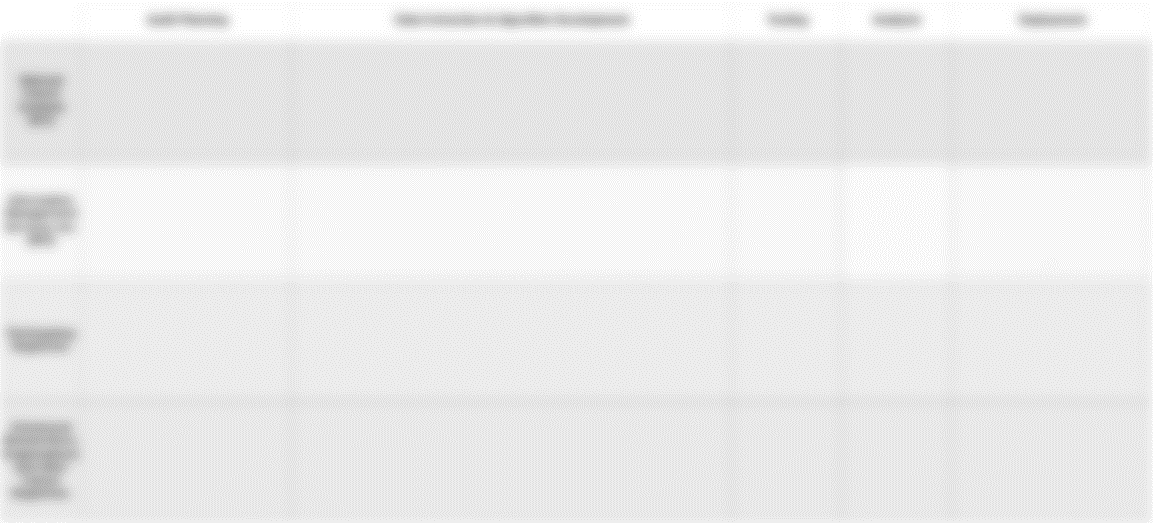 m
R
i
✓
Path Reports
u
x
Melanoma tumor depth not reported
Search Logic
[Speaker Notes: Algorithm logic
Find numeric value and associated unit of measurement
Determine relevancy to MTD
Check for associated numeric range phrases (e.g., at least)
If no numeric value found:
Determine document relevancy to MTD (collaborative staging)

Measurements and documents not meeting any of these criteria are not chosen.

Constraints (e.g., non-relevant words) are applied at the m and u step (first bubble).]
mm
Breslow’s depth
2.50
at least
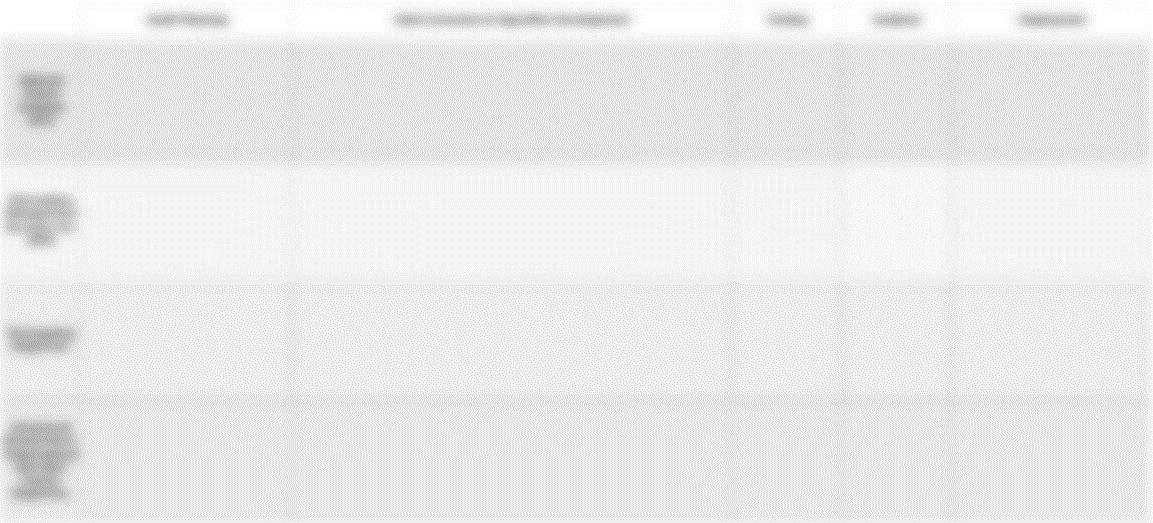 m
R
i
✓
Path Reports
u
x
Consolidated Data Set
[Speaker Notes: Data picked up by algorithm are structured as a table for post-processing.

Post-processing consolidates the measurements according to rules followed by registrars.

A consolidated data set will be used for the next phase where the machine generated values are compared to a data set re-consolidated by registrars.]
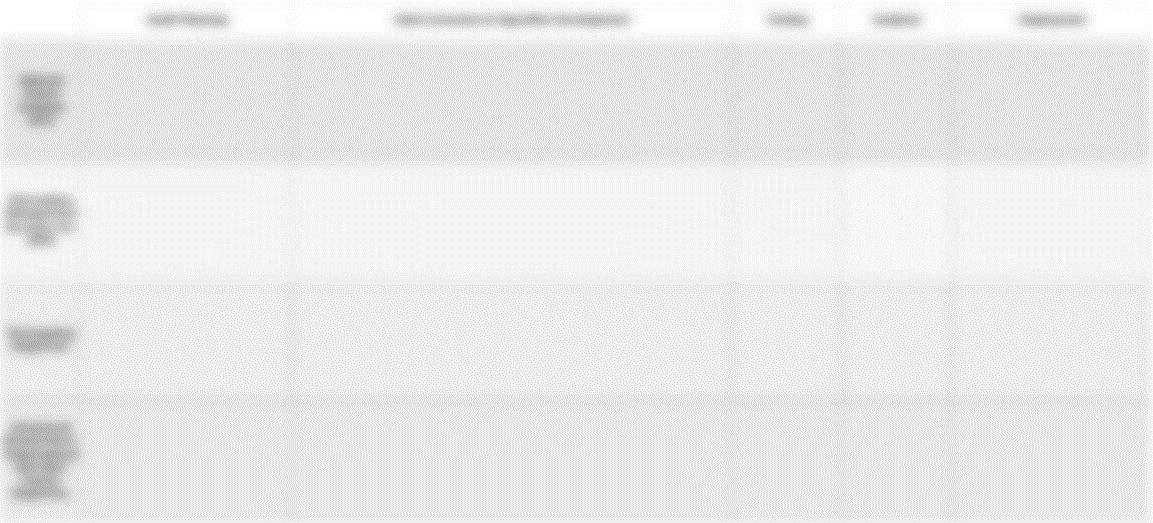 Abstracts
Pathology Reports
Performance Metrics
[Speaker Notes: Based on hits returned not the patient level
Development on abstracts
Post-processing algorithm under development
Algorithm metrics]
Abstracts
Pathology Reports
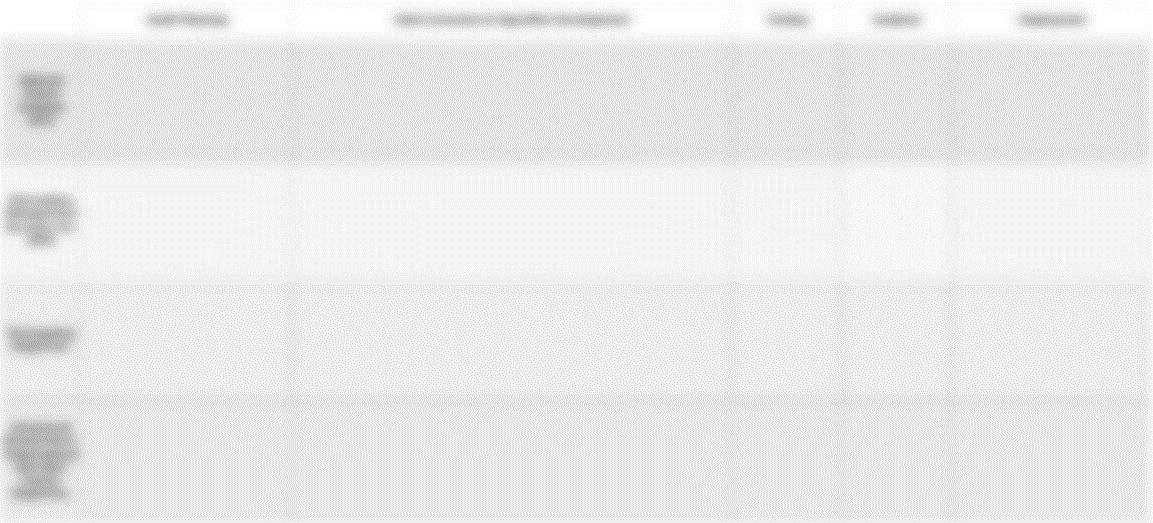 %
Recall, Precision, F-Score
[Speaker Notes: Based on hits returned not the patient level
Development on abstracts
Post-processing algorithm under development
Algorithm metrics]
Cost of Increased Precision on Recall
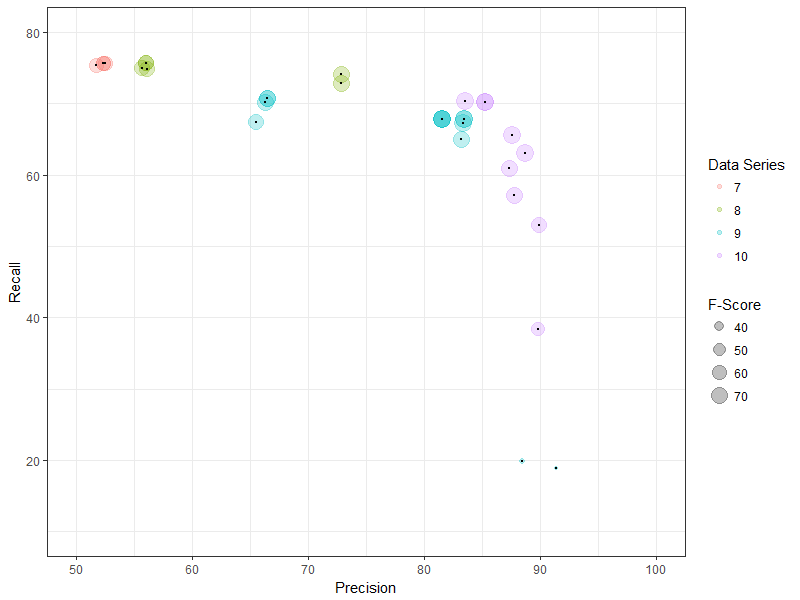 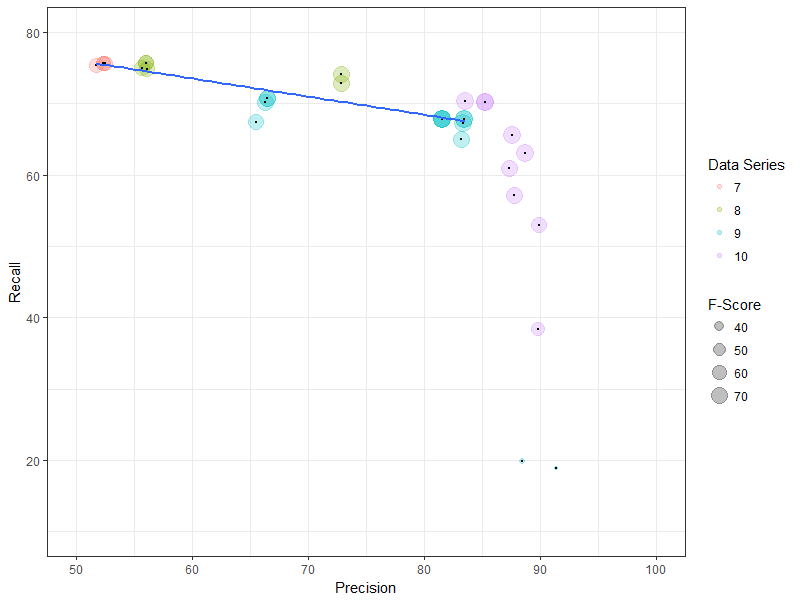 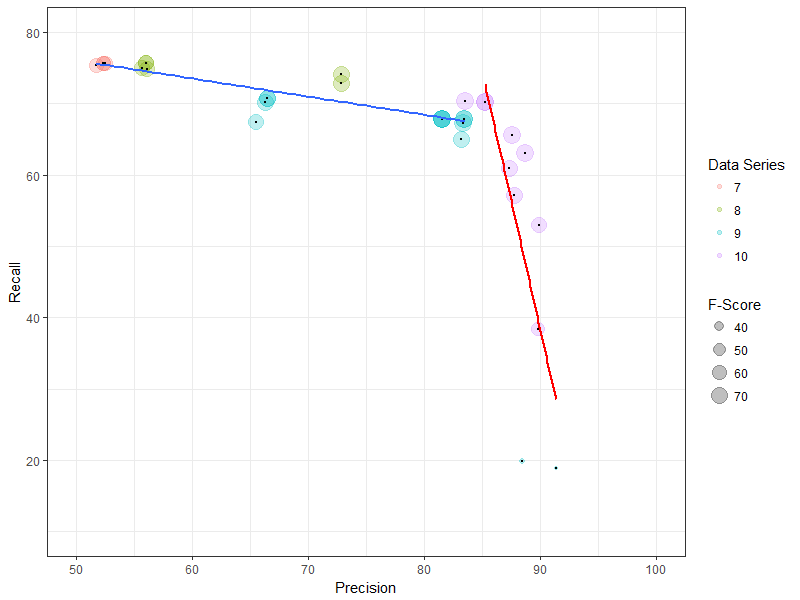 [Speaker Notes: Recall cost for small increase in precision is great
Next focus on improving Recall]
Breslow
[Speaker Notes: Most numeric measurements occurred immediately after the anchor term “Breslow”
 
Other anchor terms include: ‘[melanoma tumor] thickness’, ‘[tumor] depth’, ‘[melanoma tumor] invasion’]
Testing
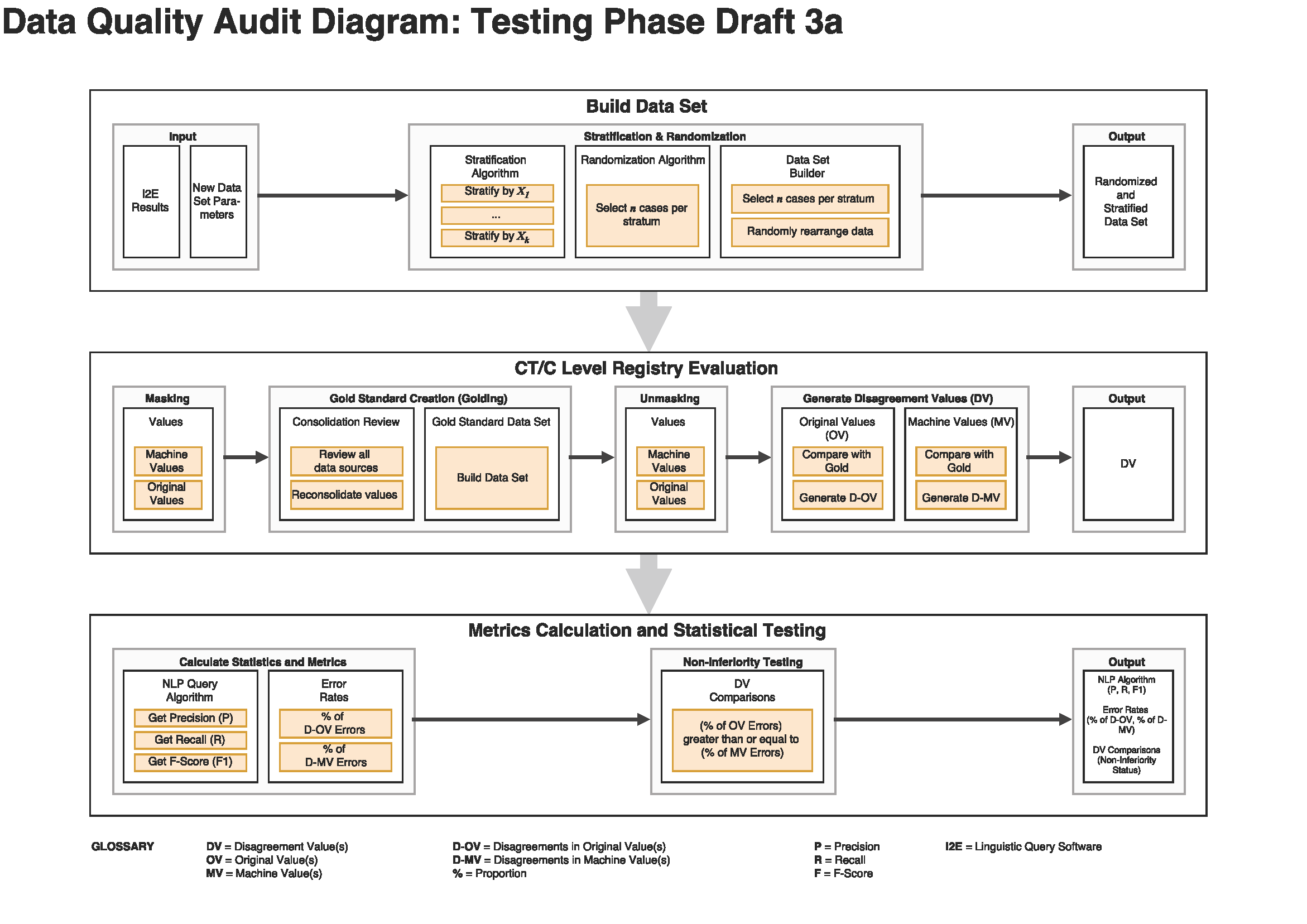 Build Data Set
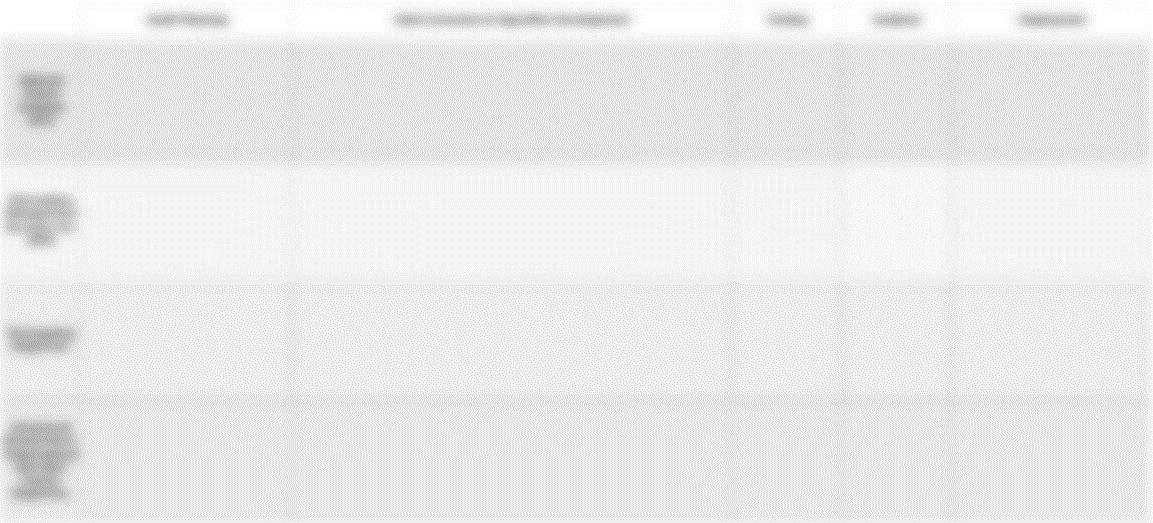 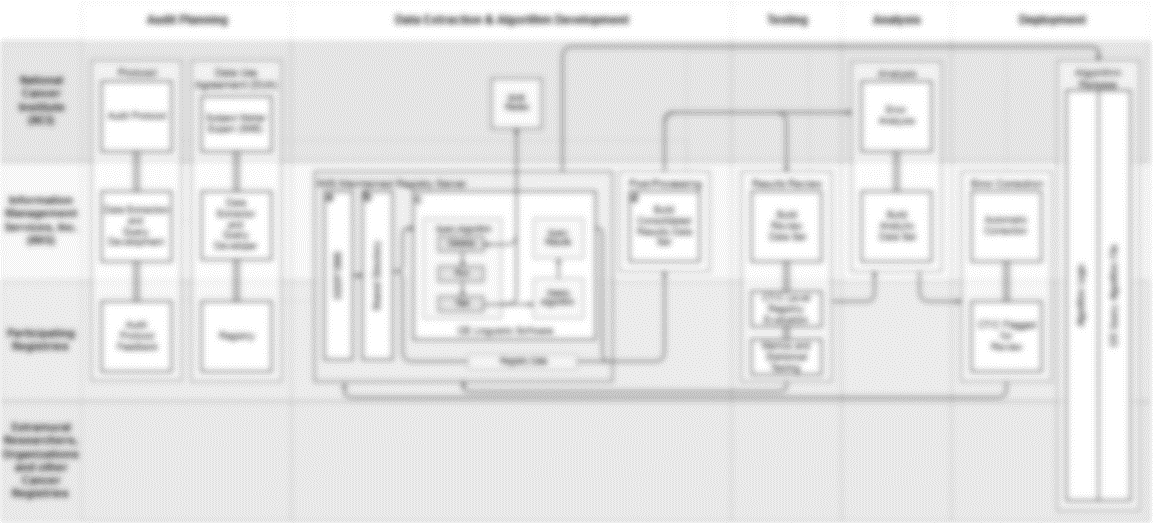 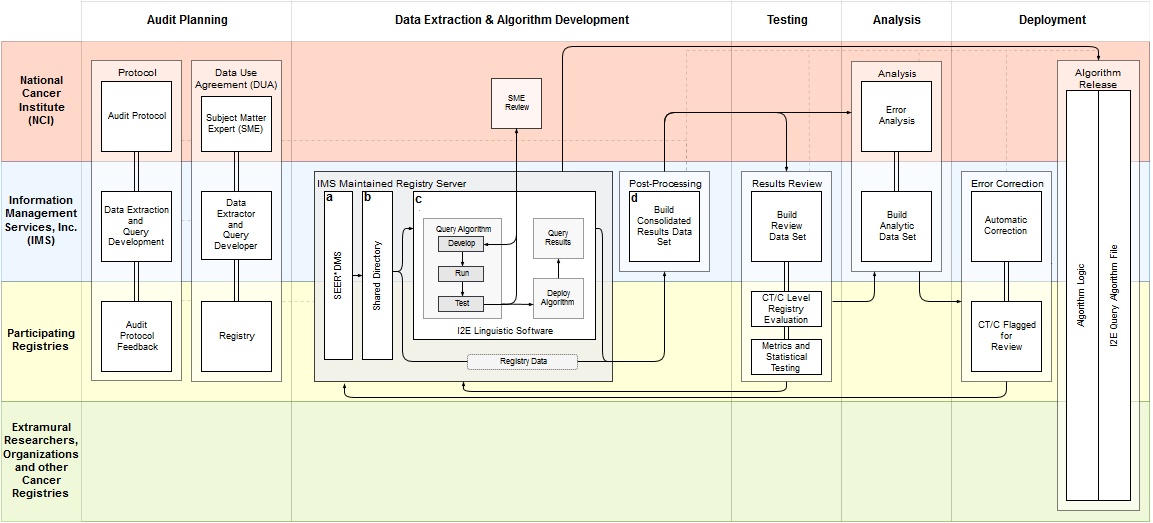 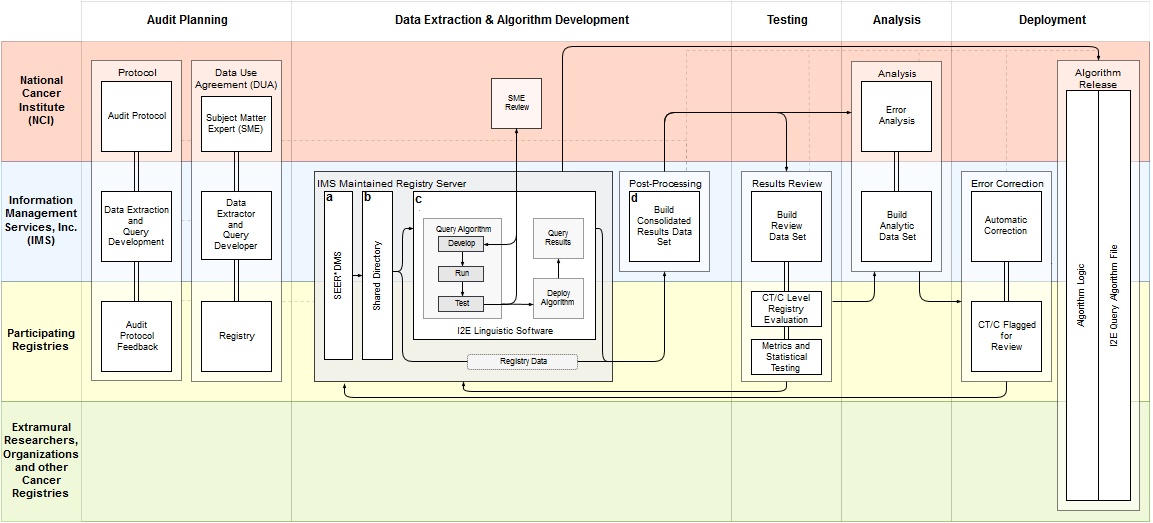 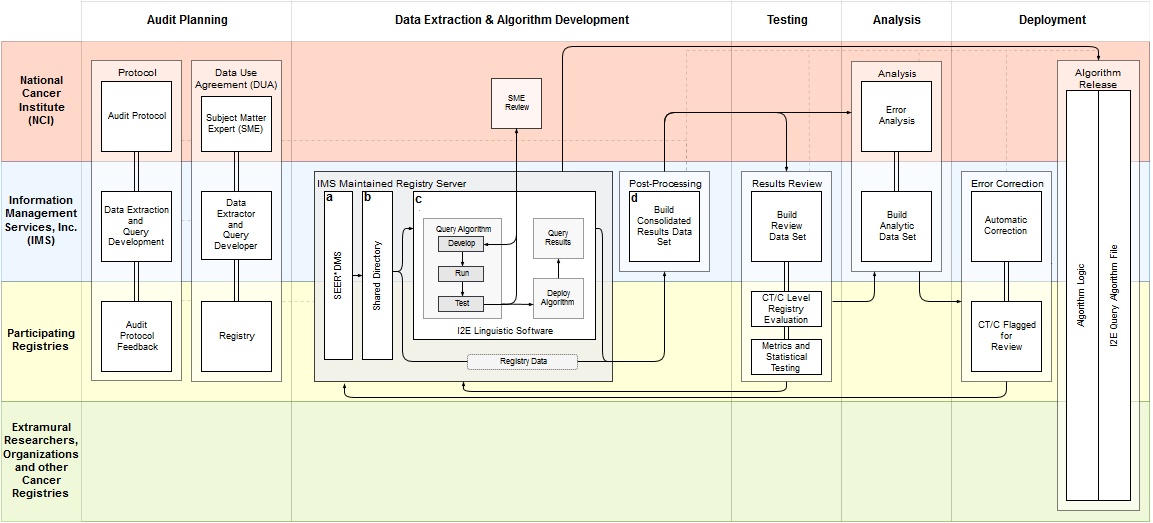 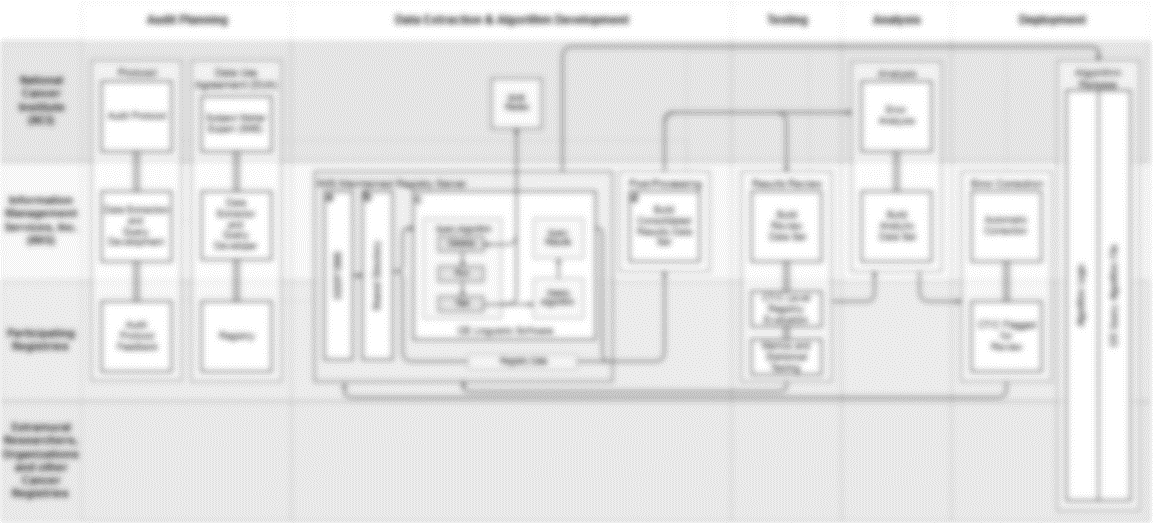 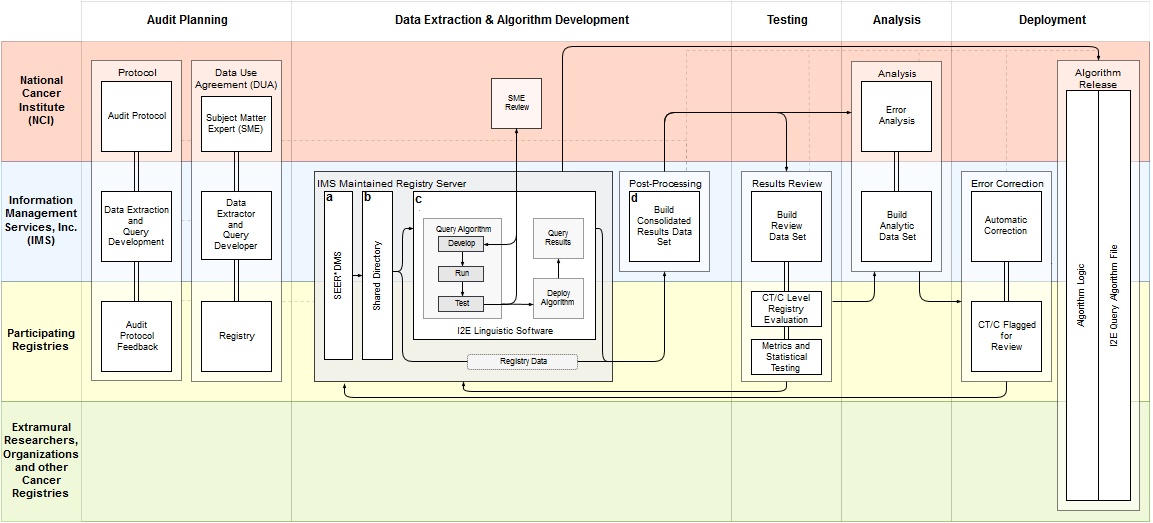 Construction of randomized, stratified Review data set as subset of all I2E results in collaboration with a statistician for CT/C level registry evaluation
CT/C Level Registry Evaluation
Creation of reconsolidated values from CT/Cs in Review data set and disagreements between original and machine values
Metrics & Statistical Testing
Calculate performance metrics and perform non-inferiority testing
C
D
E
A
B
Review Data Set
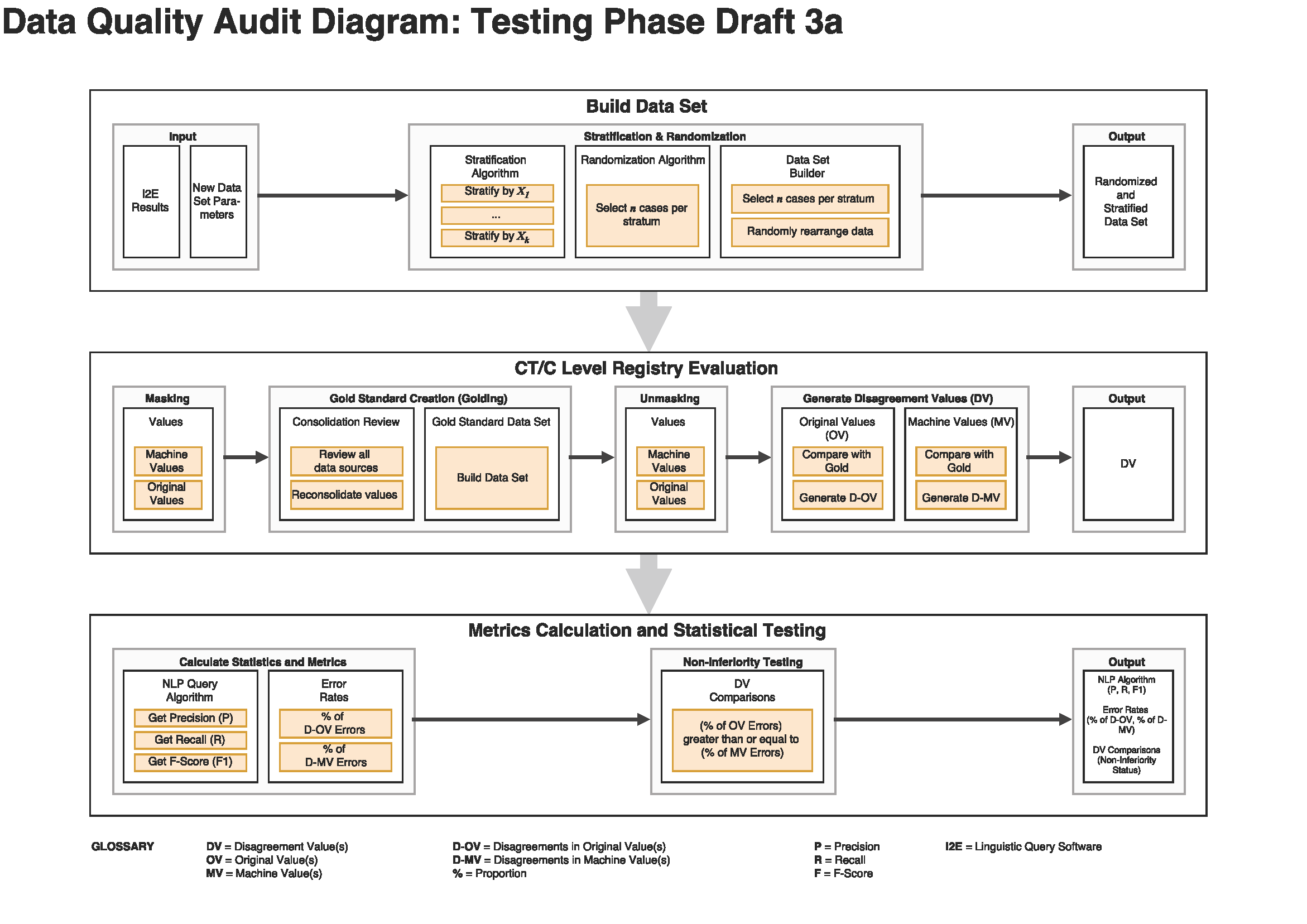 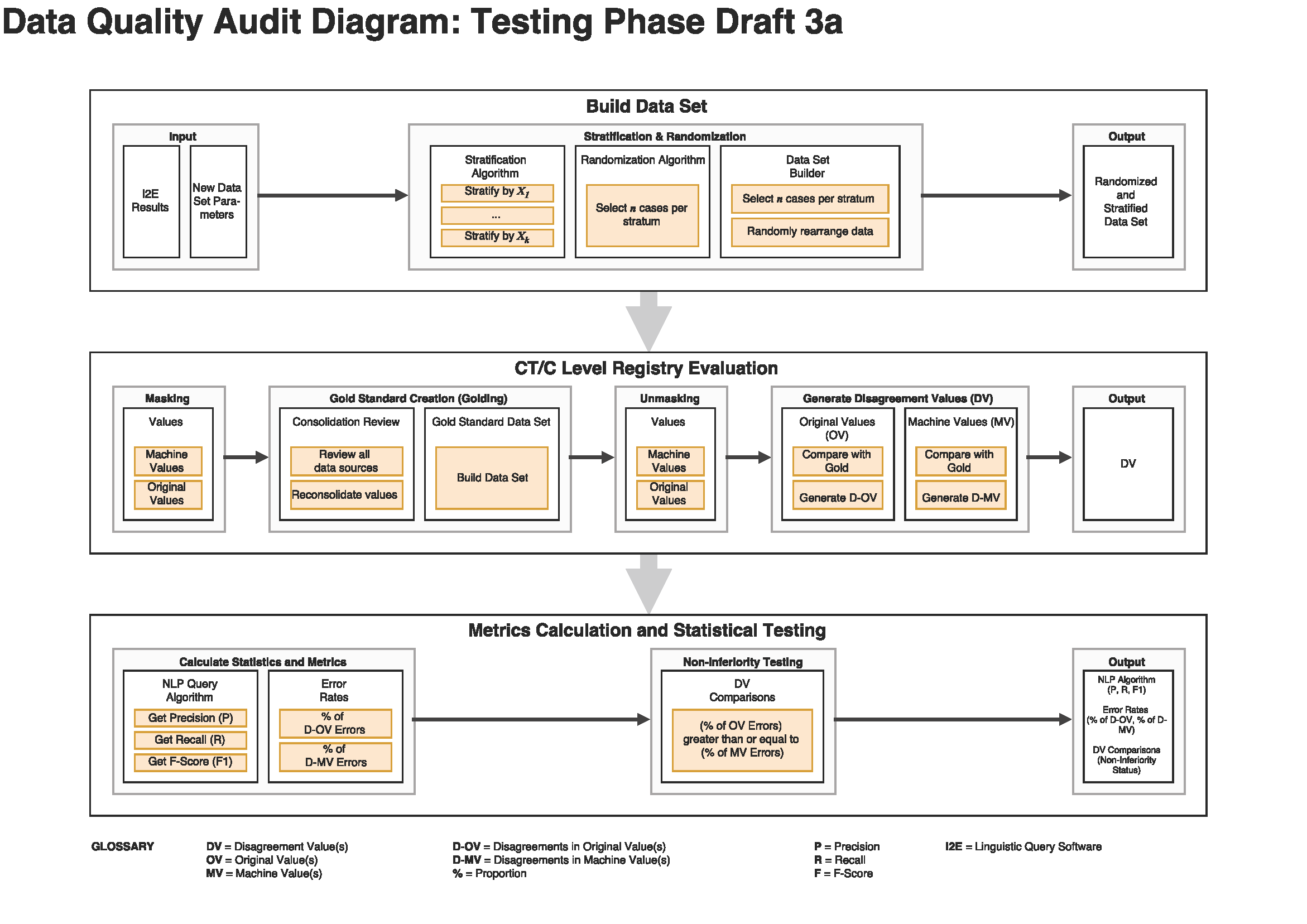 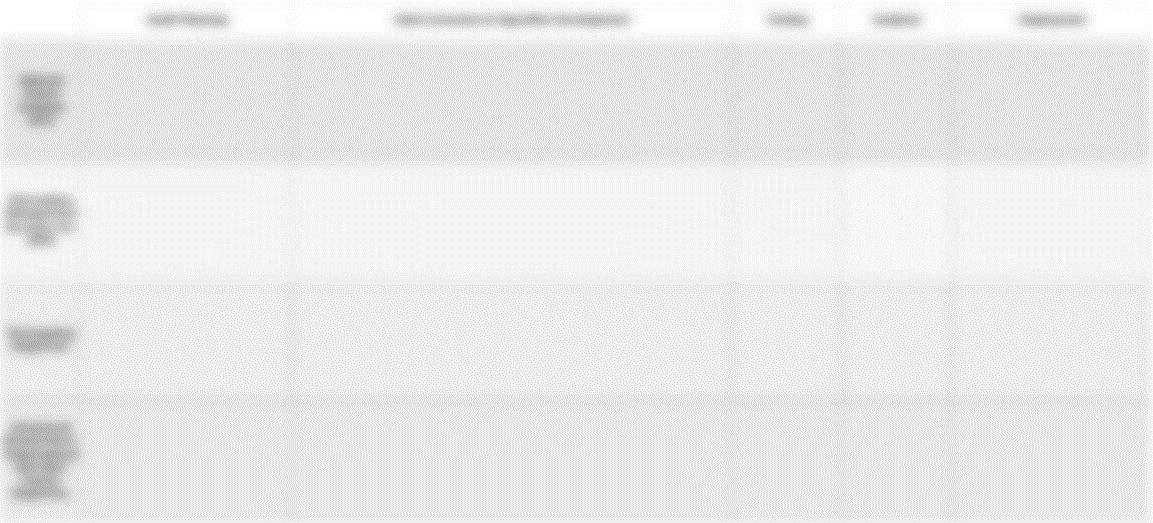 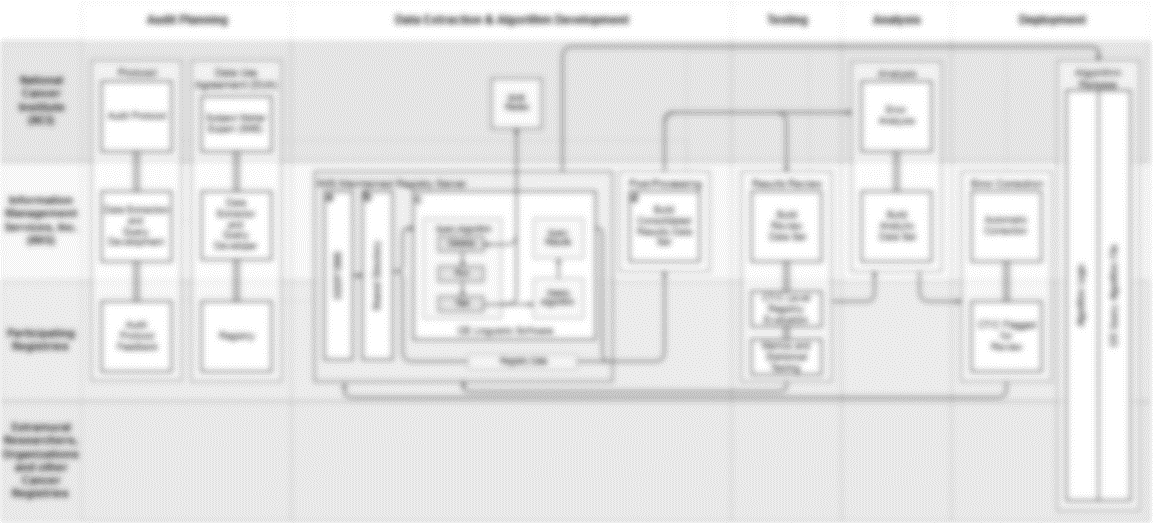 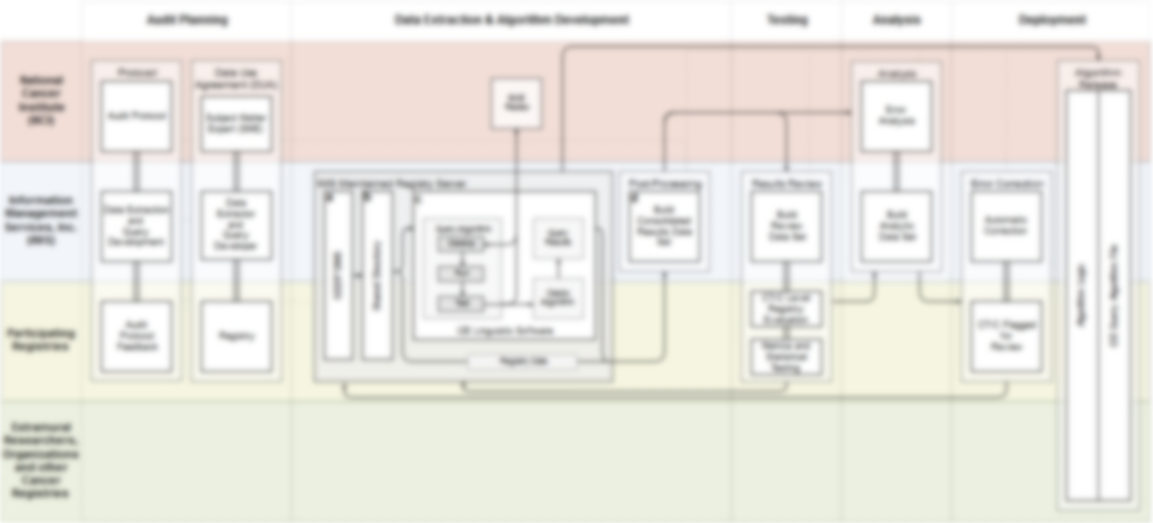 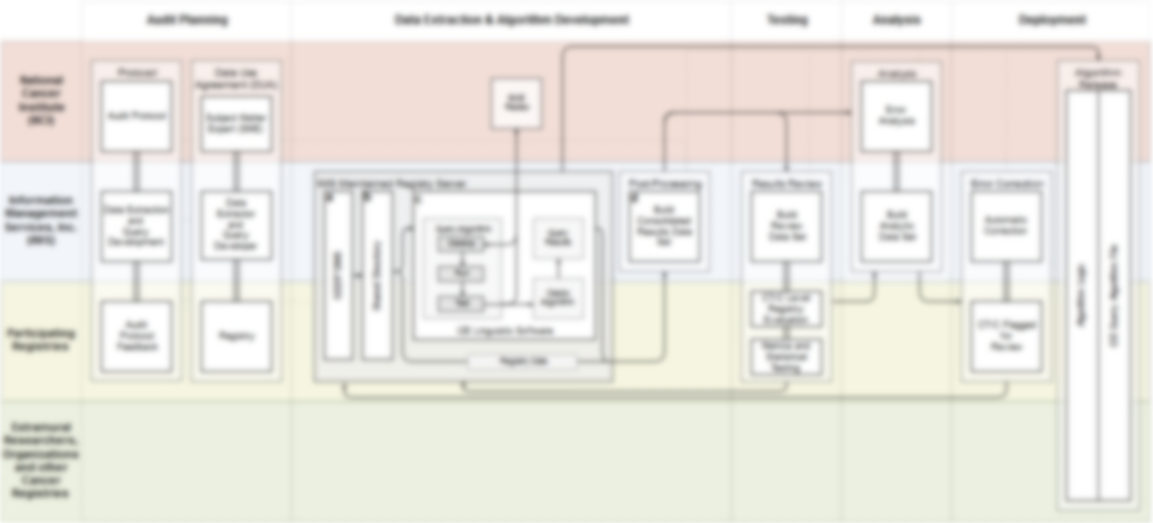 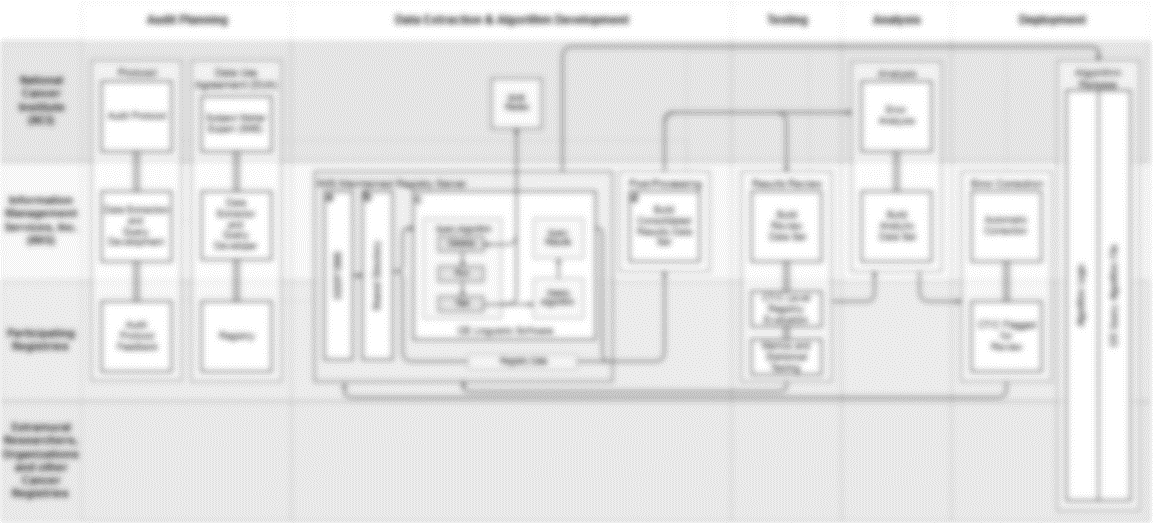 Stratified & Randomized
Take in measurement results from I2E

Collaborate with statistician to randomly select cases for a subset according to certain strata (e.g., measurement range of x > 1 mm).
C
D
E
A
B
CT/C Level Registry Evaluation
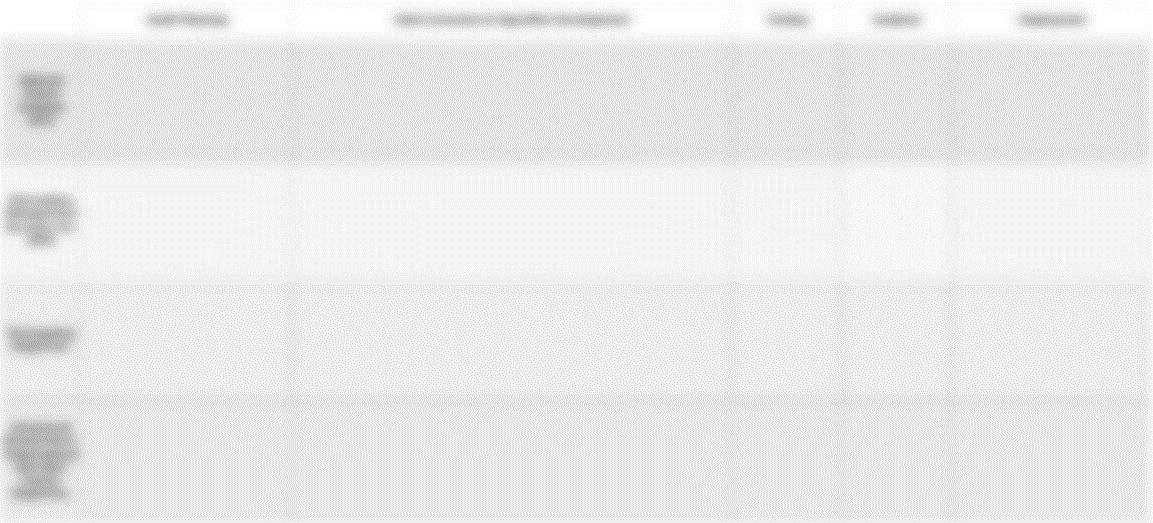 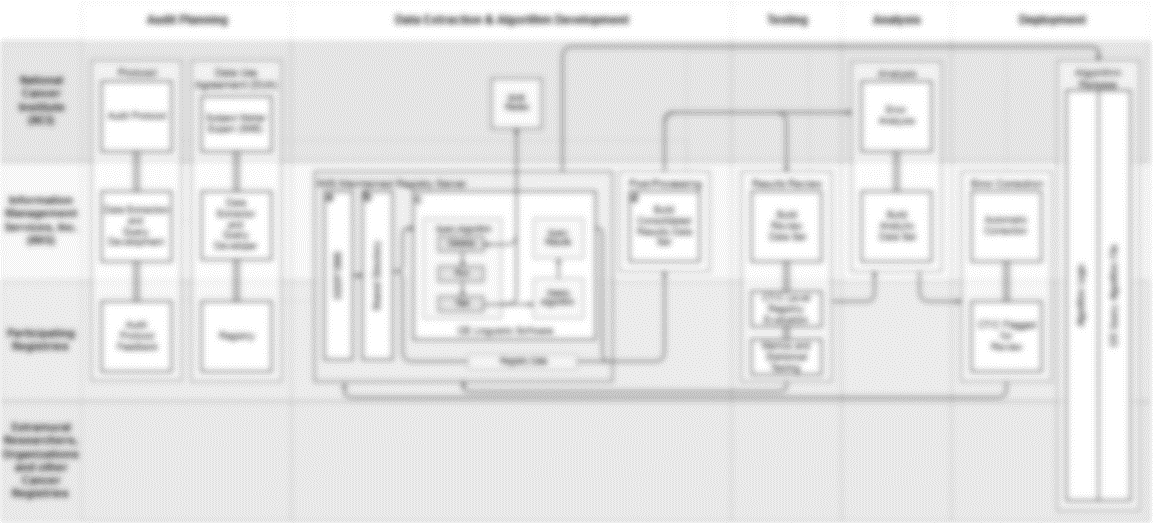 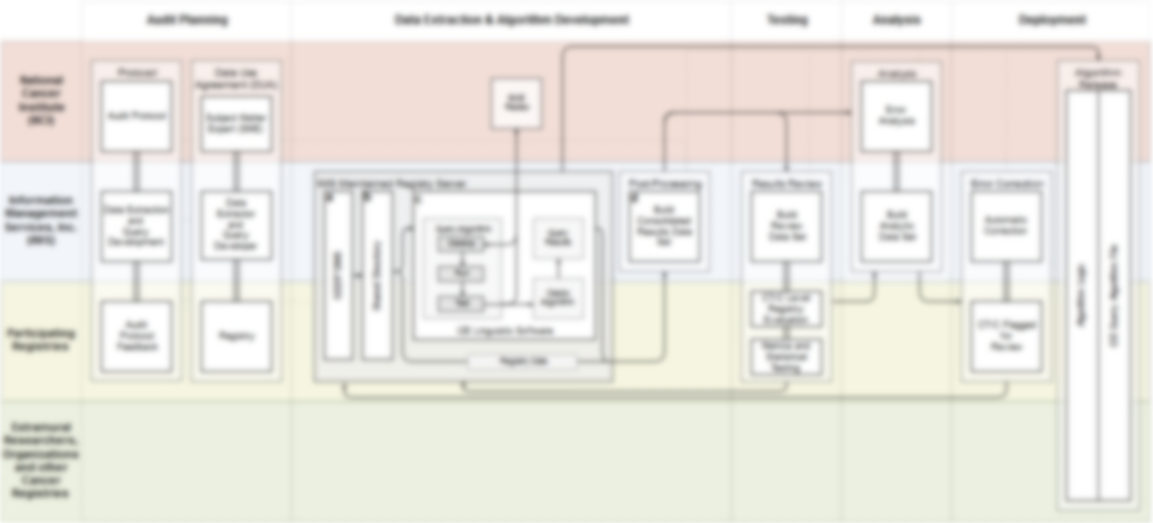 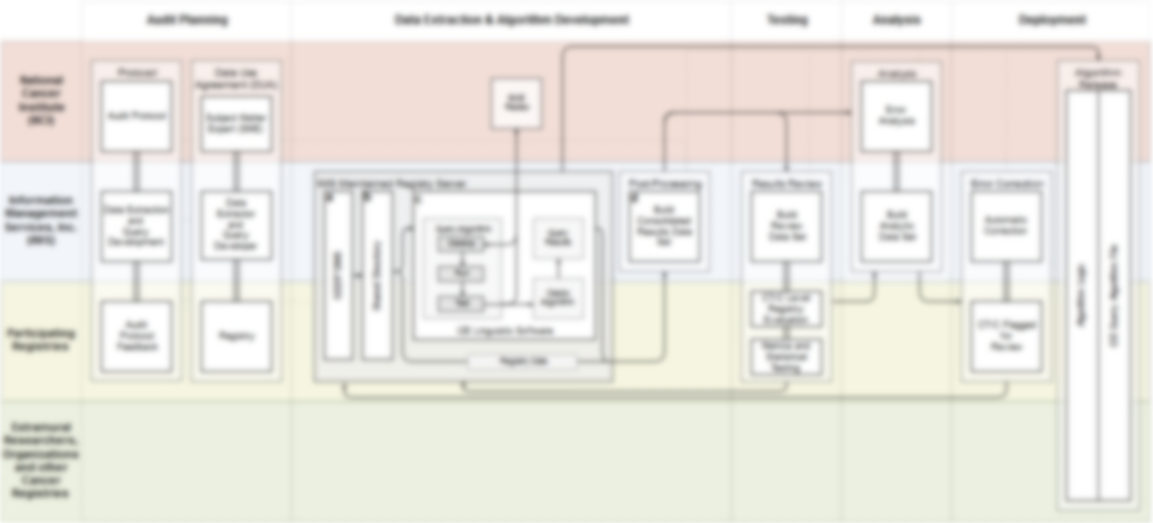 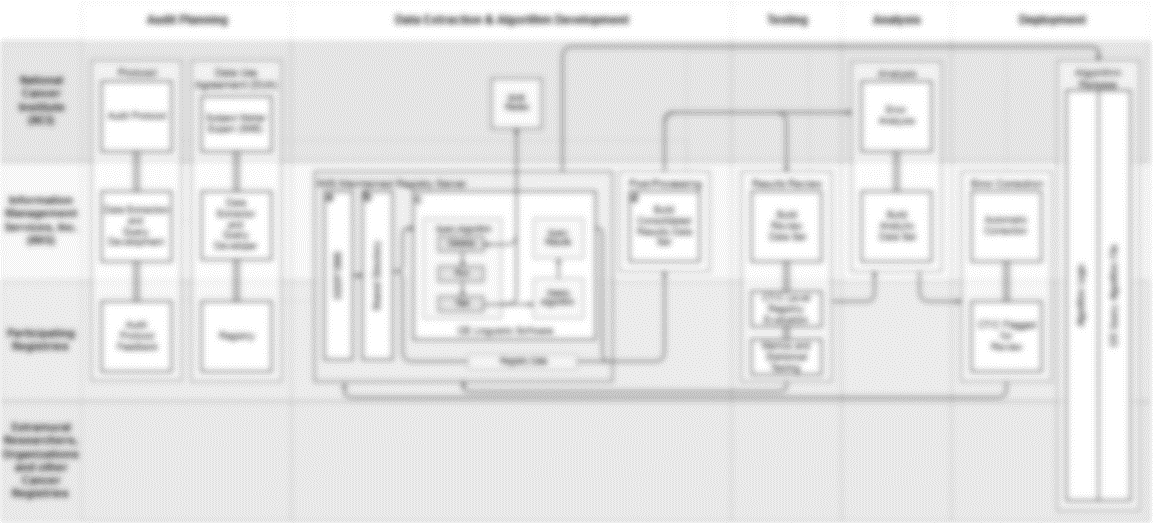 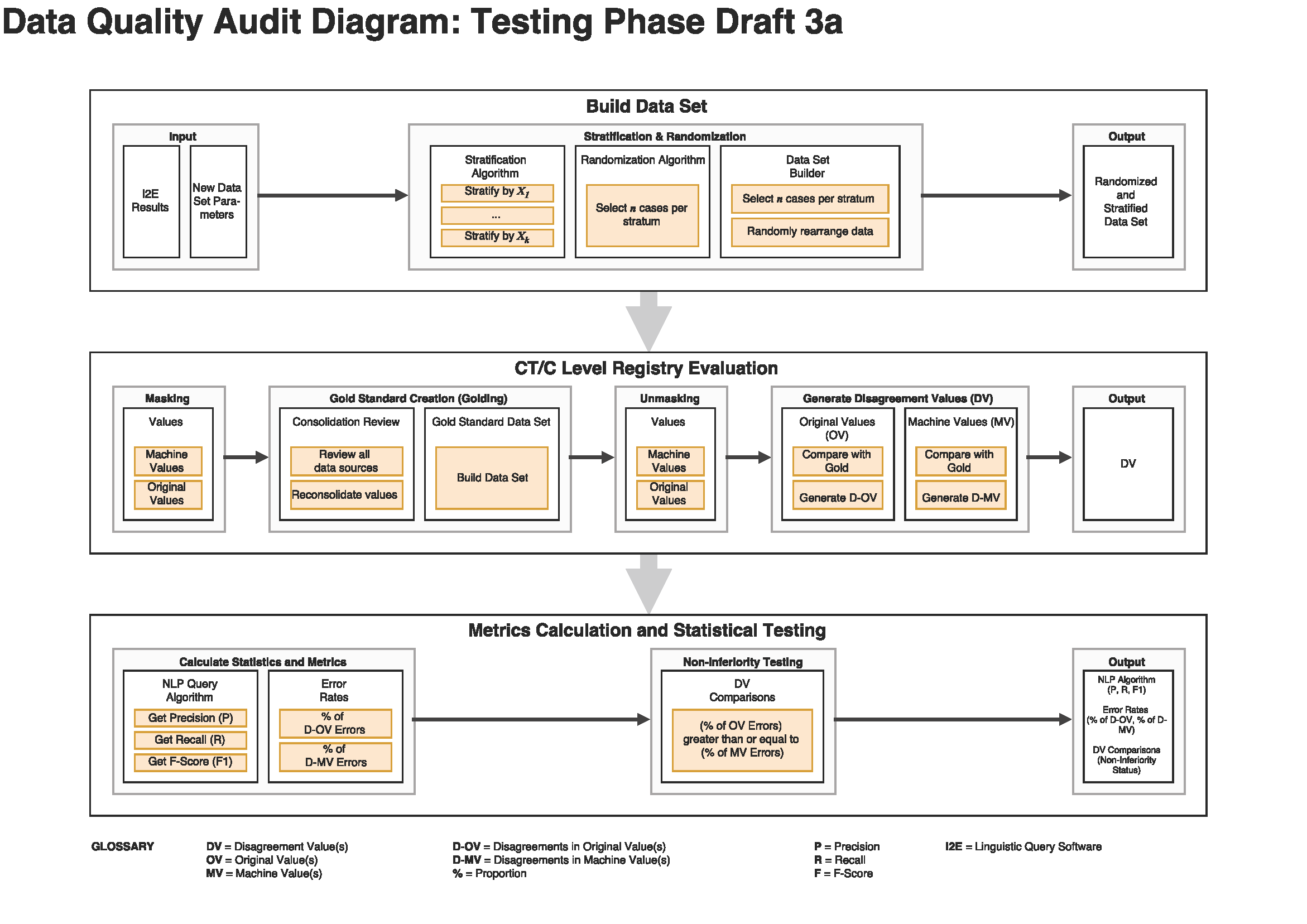 Golding & Disagreement Values
Registrar to reconsolidate measurements for CT/Cs in Review data set for use as gold standard
Predicted values are masked
Disagreements between gold values, original consolidated values, and machine predicted values calculated
C
D
E
A
B
Metrics Calculation and Statistical Testing
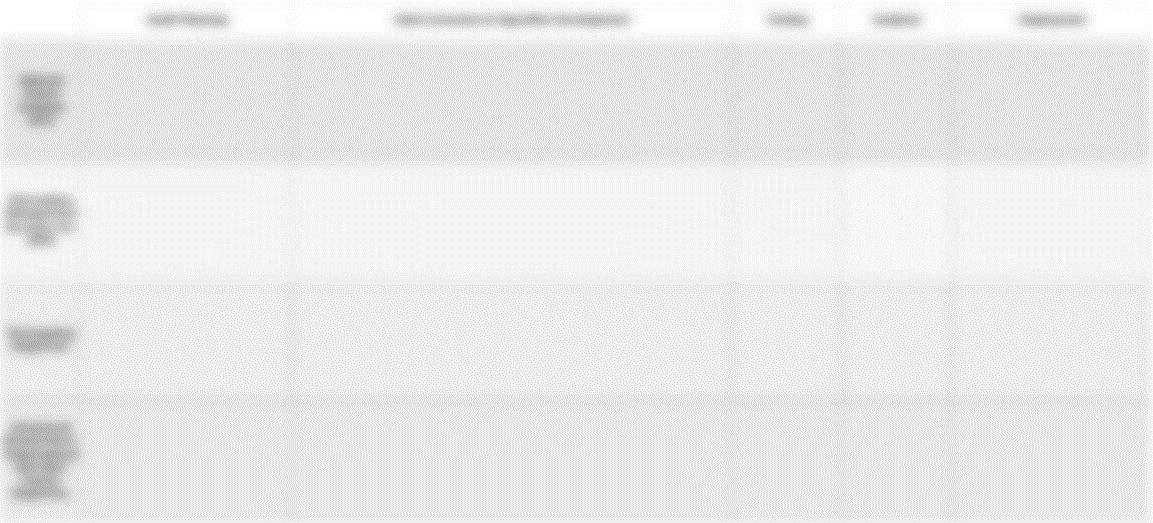 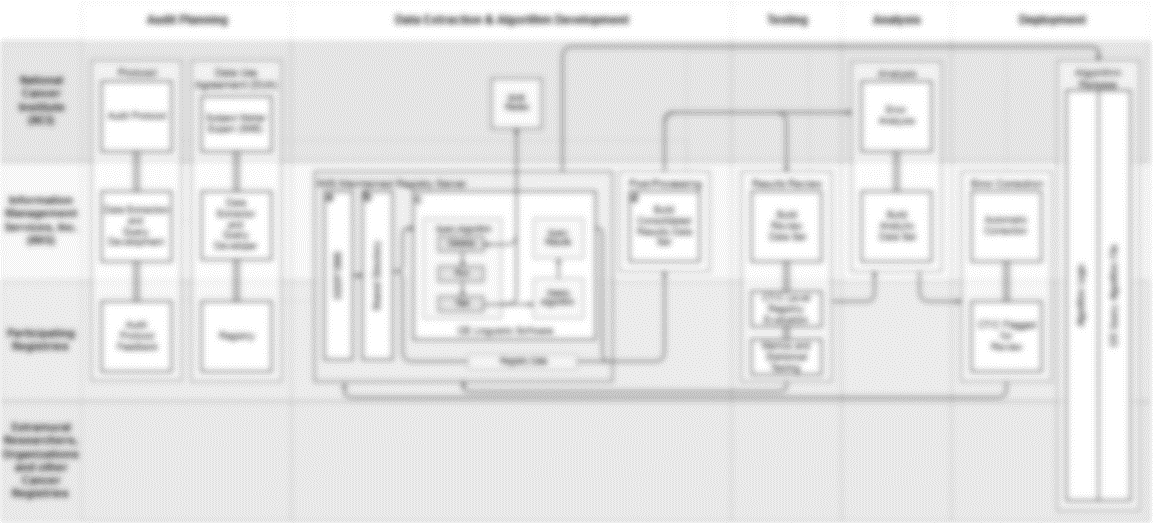 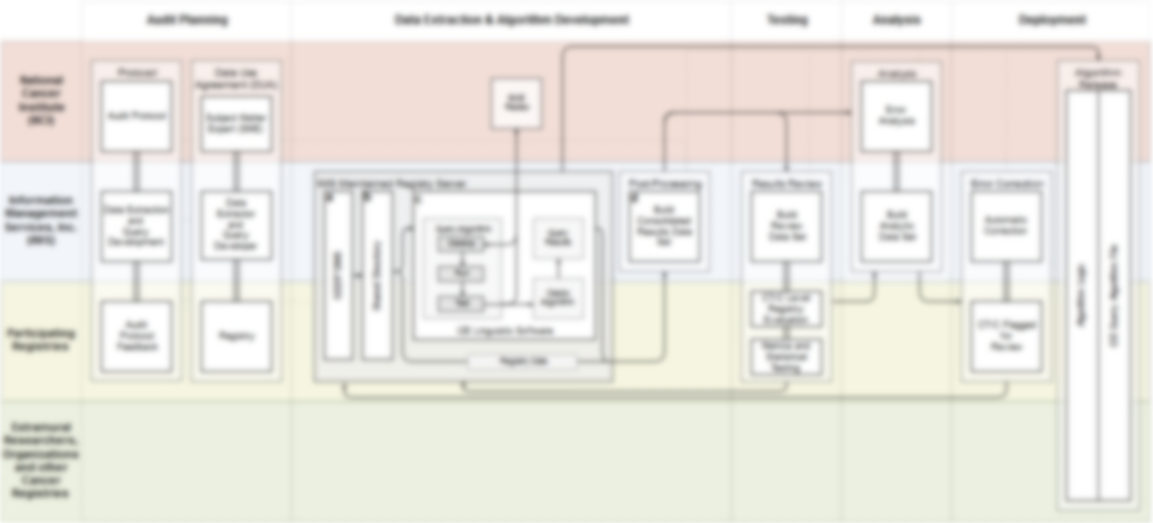 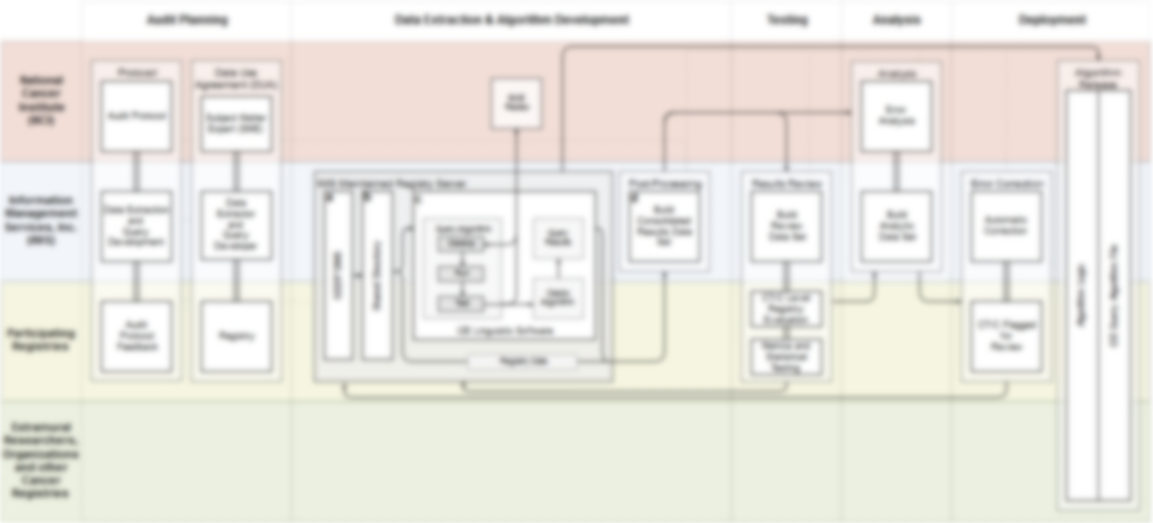 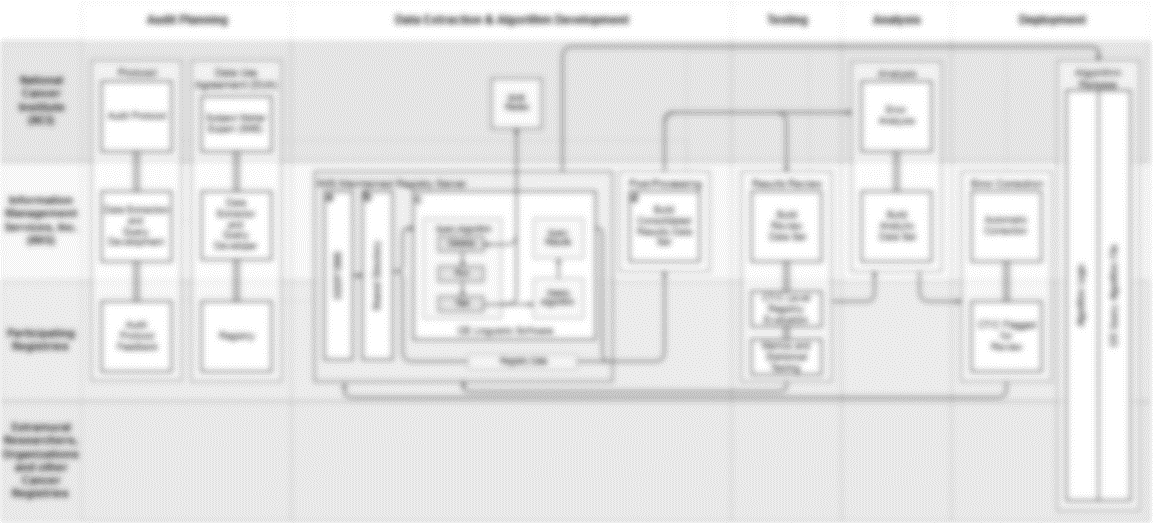 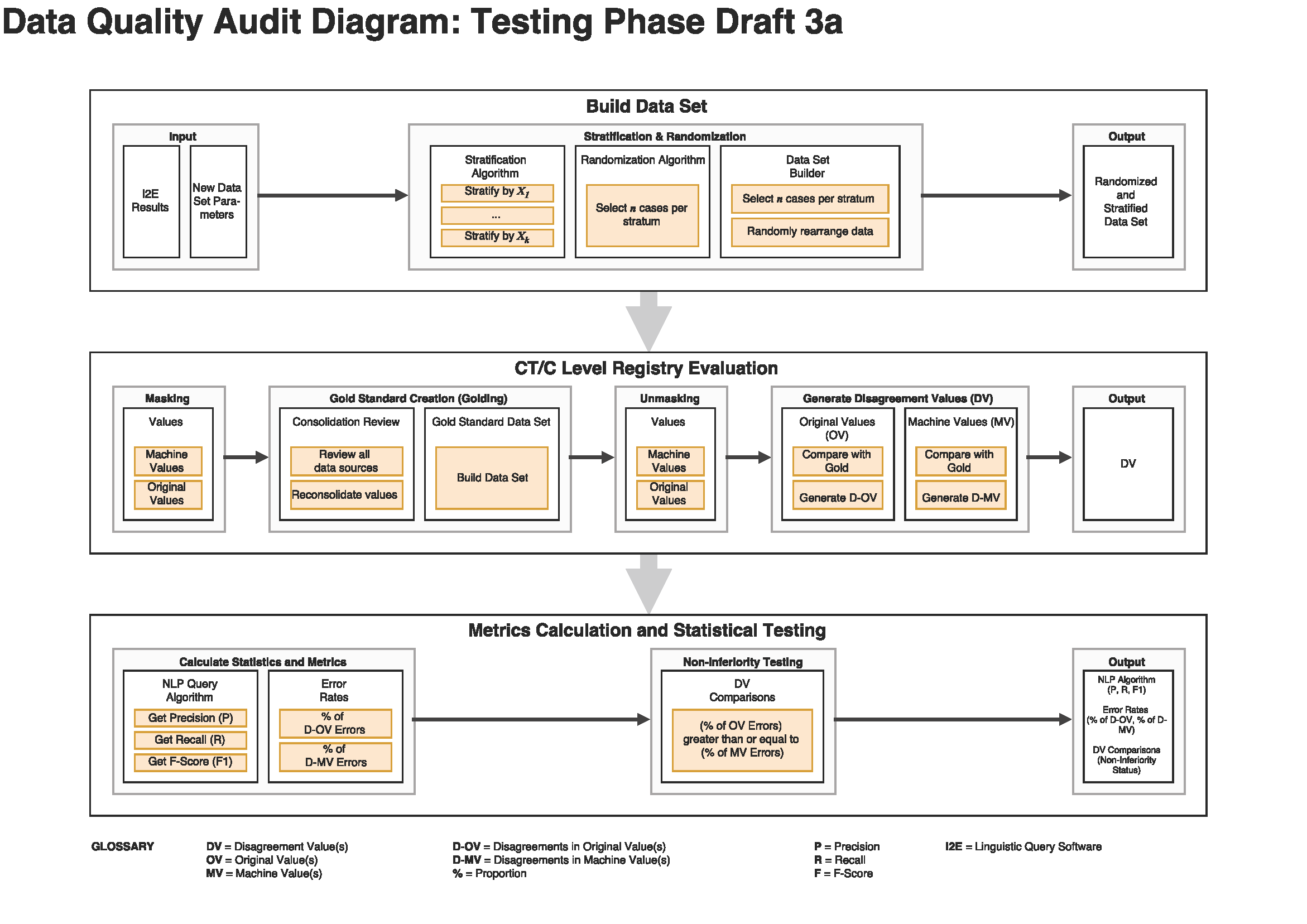 Performance & Error Rates
C
D
E
A
B
Analysis
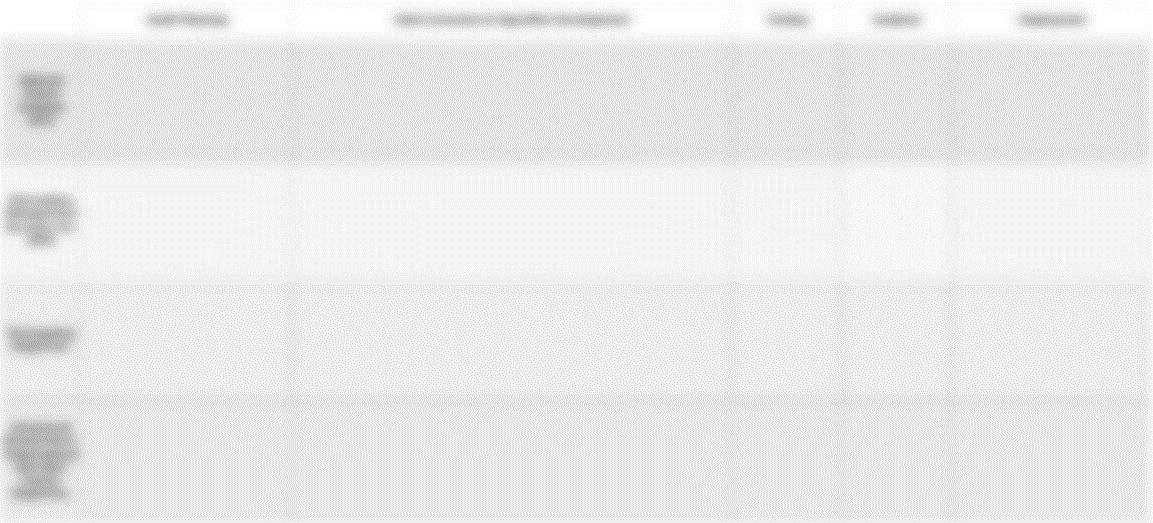 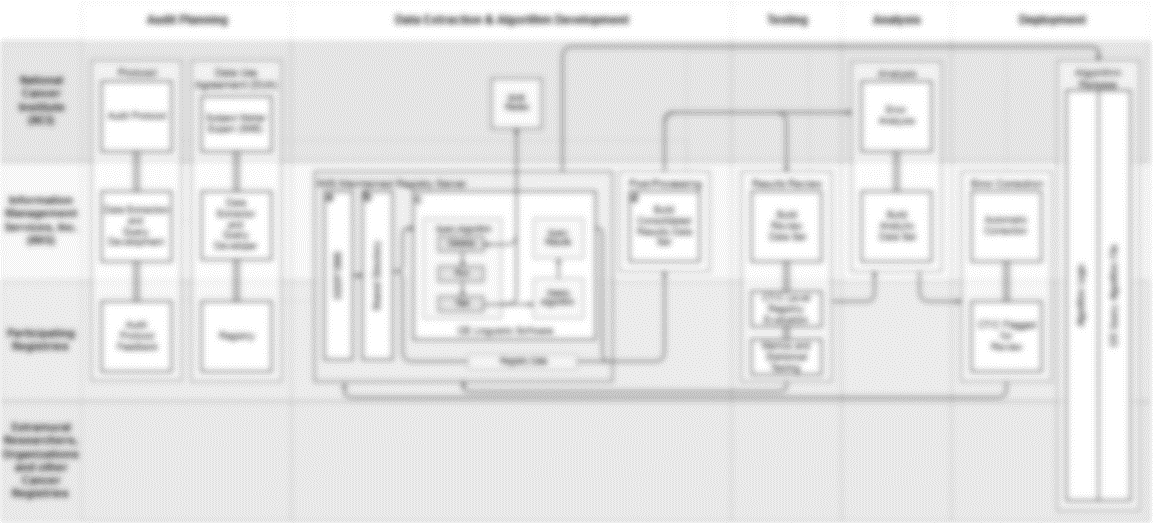 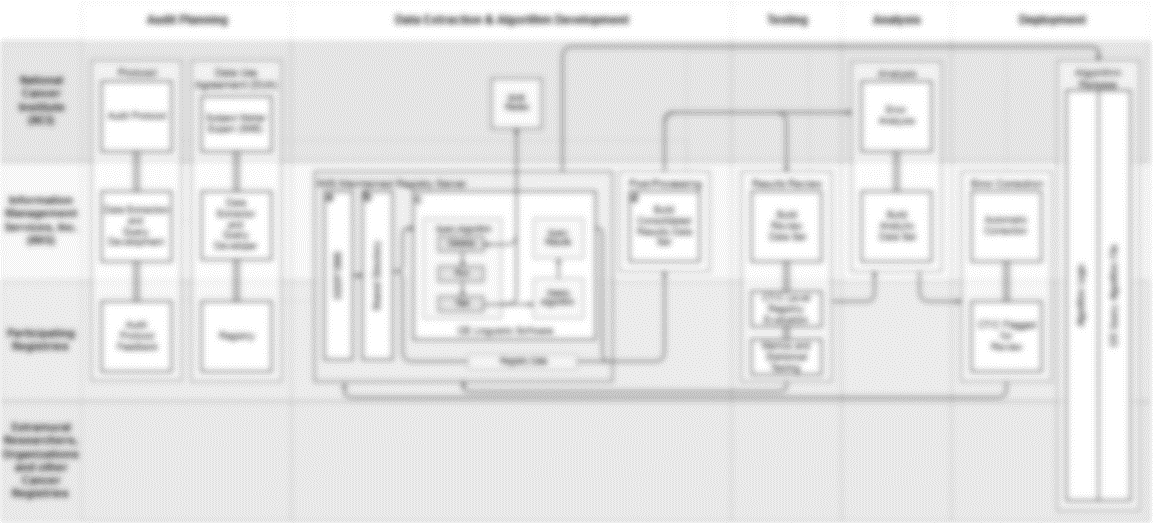 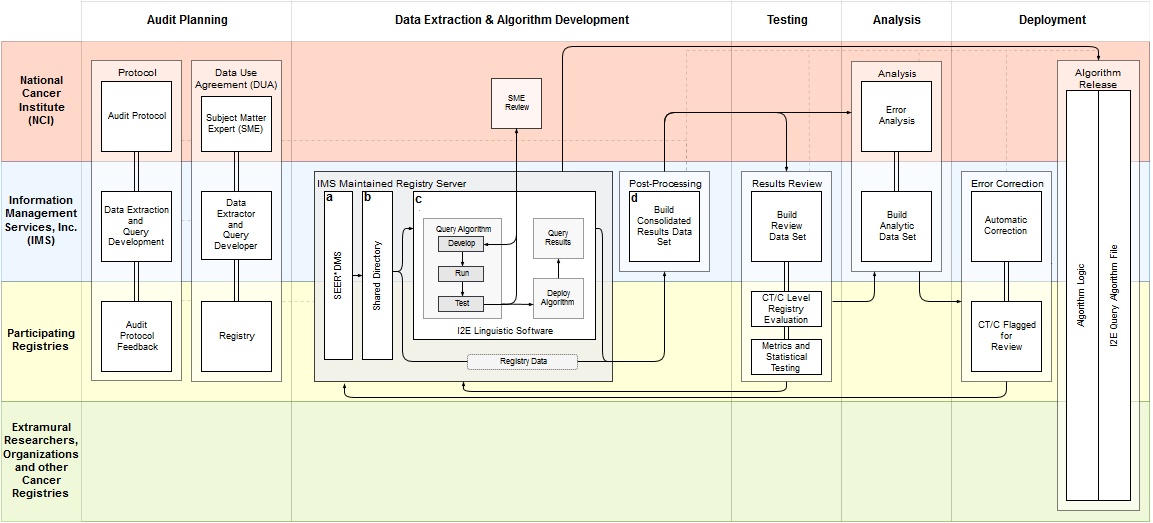 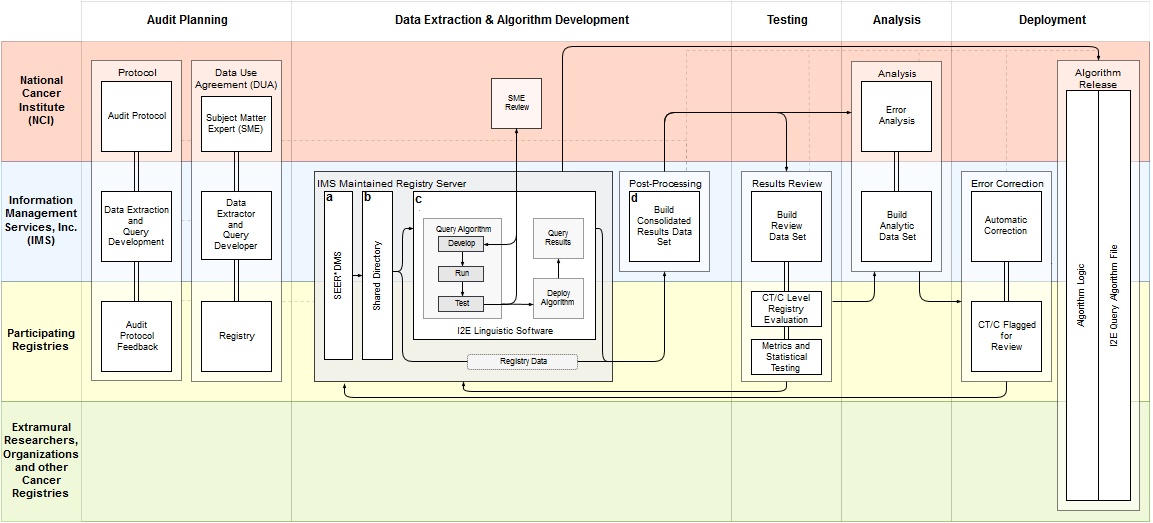 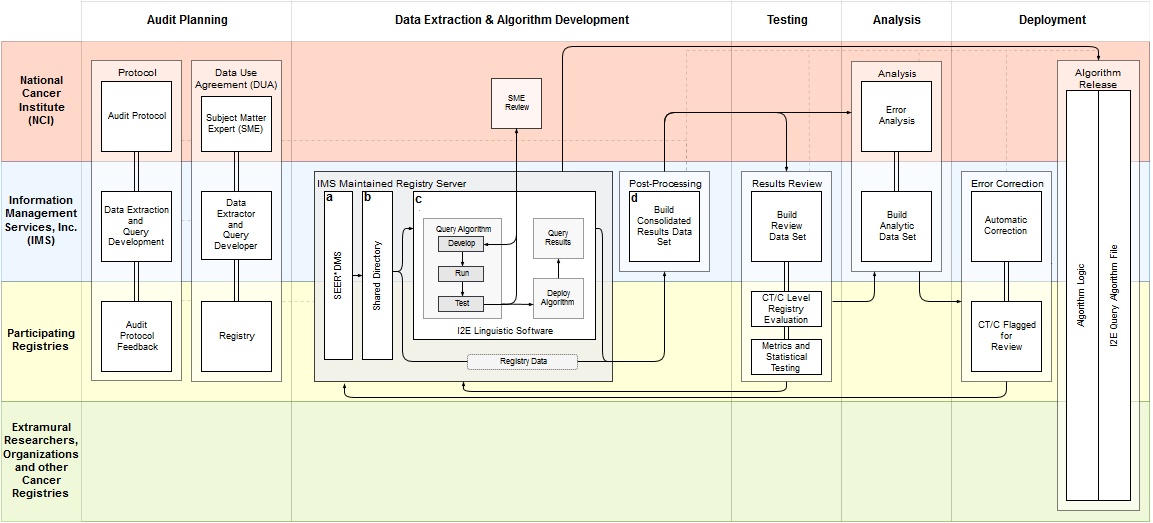 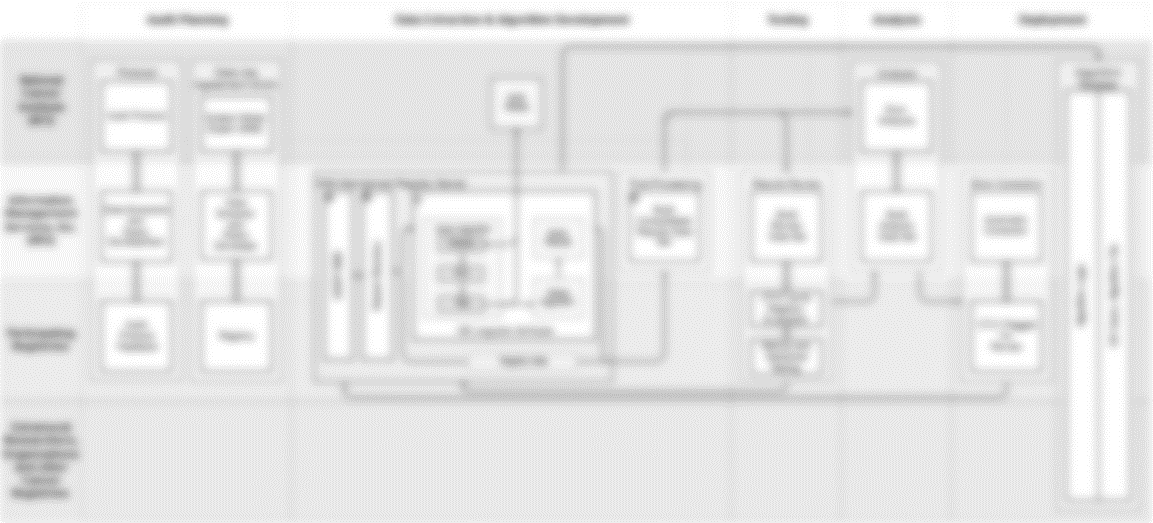 Error Analysis
Categorize errors by error type
Categorize errors by source document
Categorize errors by demographic factors
Impact on Clinical Outcomes
Changes in stage before and after error correction
Changes in tumor depth measure before and after error correction
Impact on survival estimates
C
D
E
A
B
Deployment
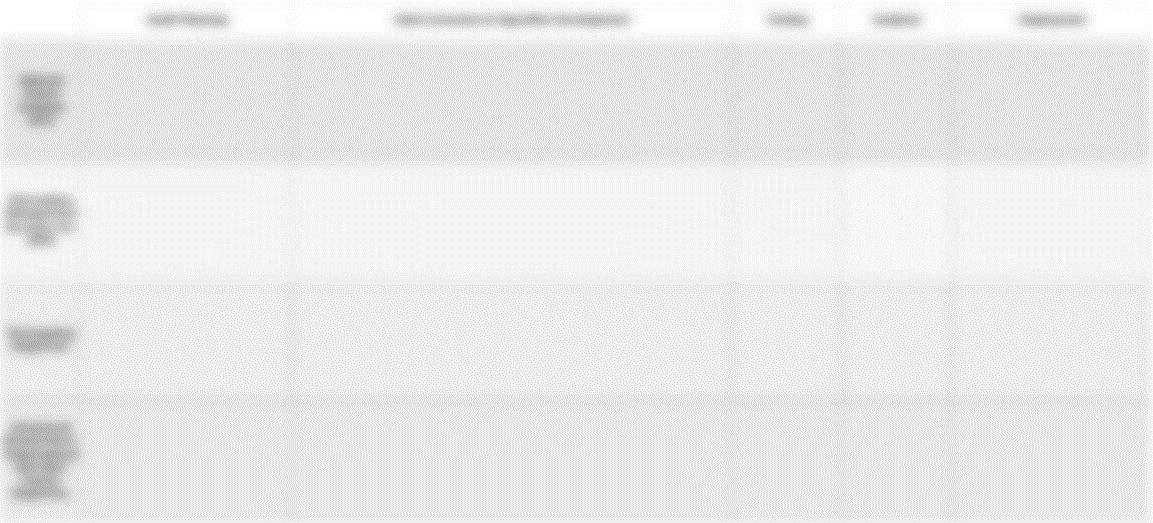 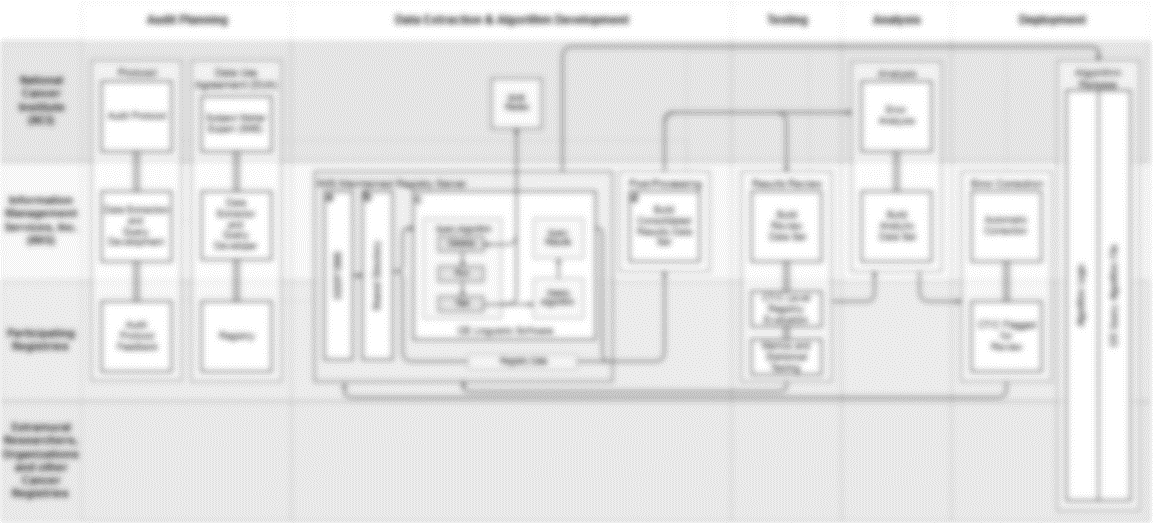 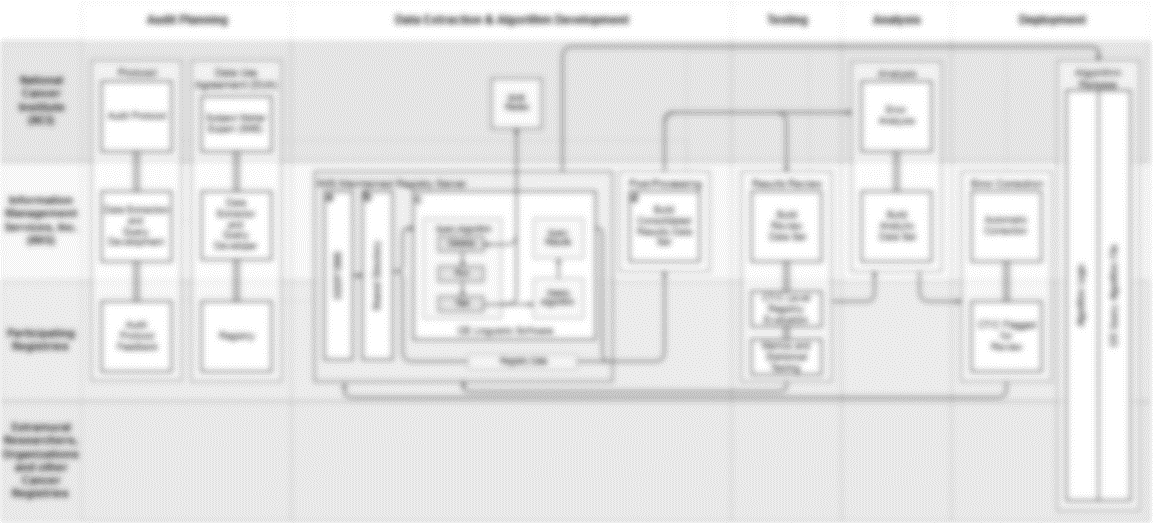 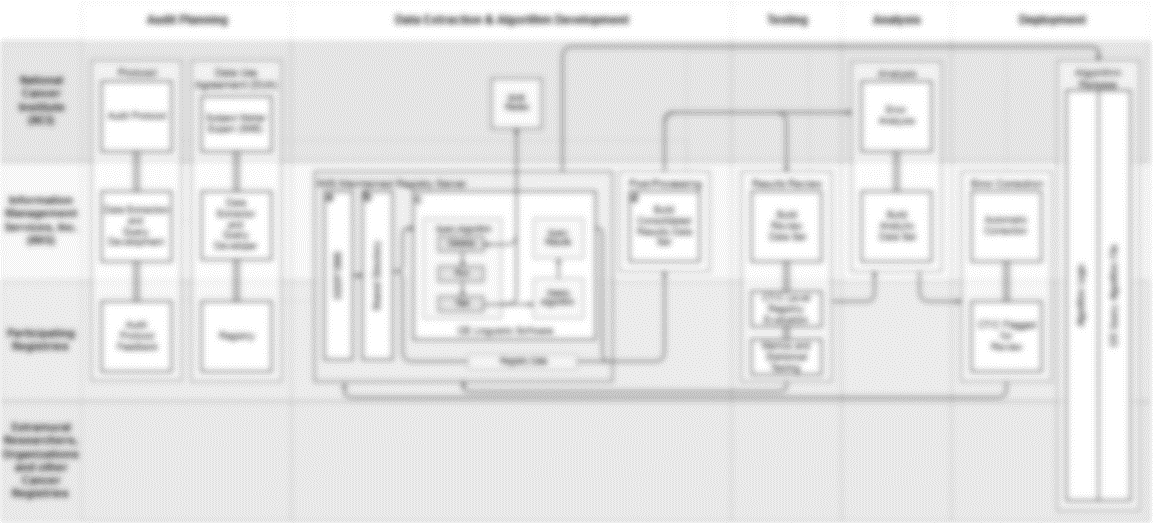 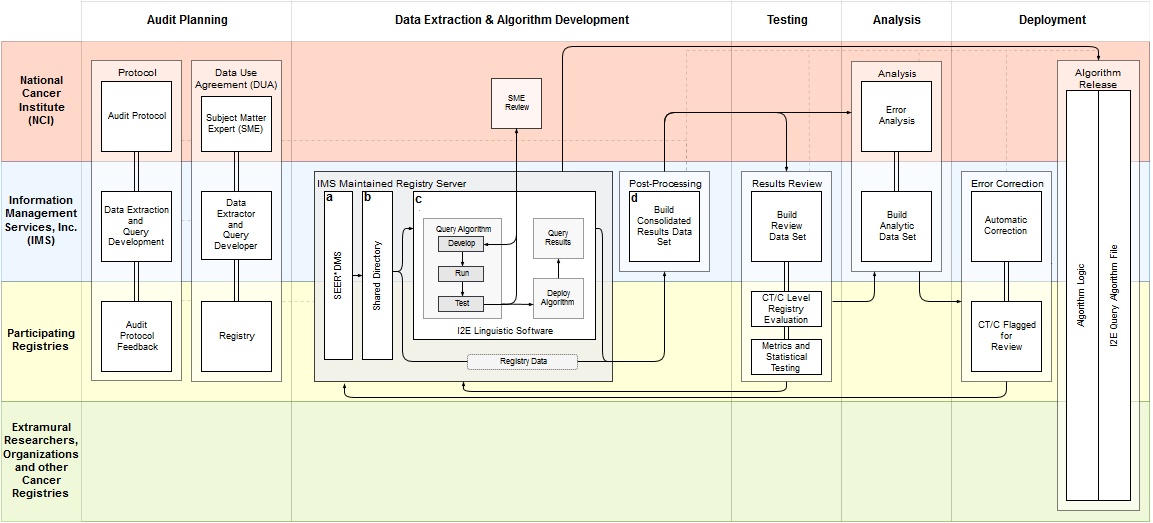 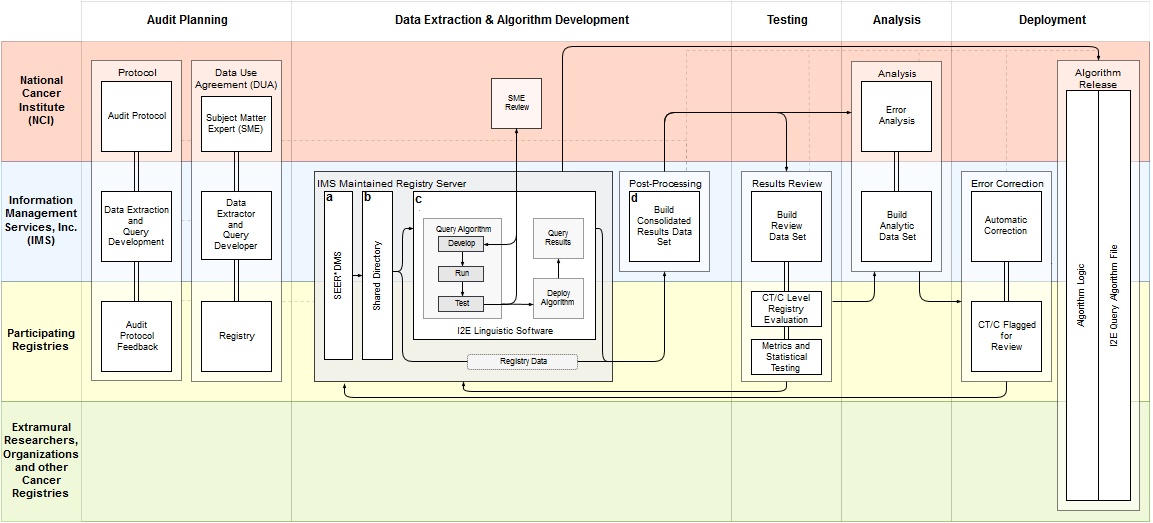 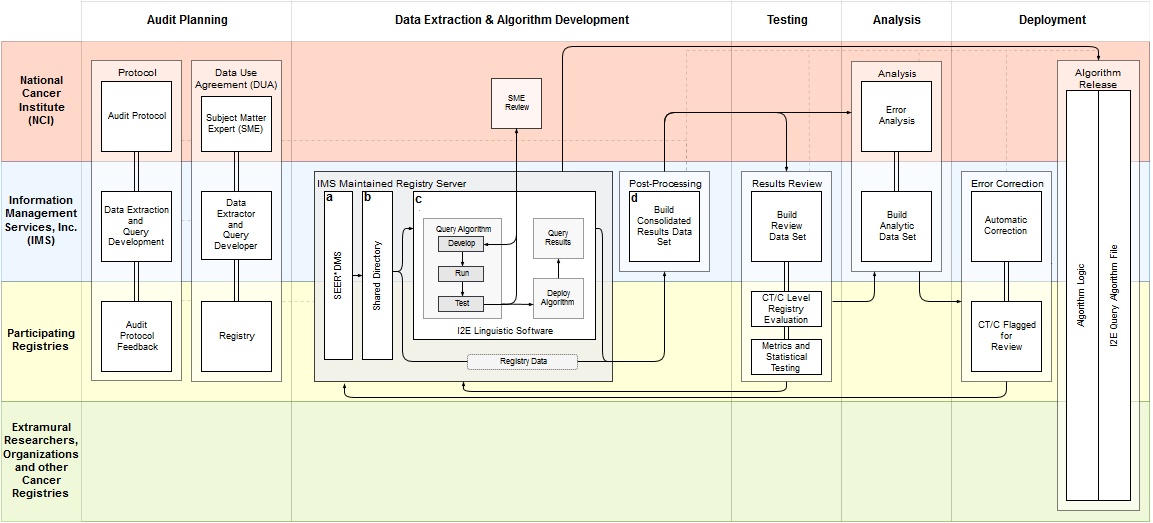 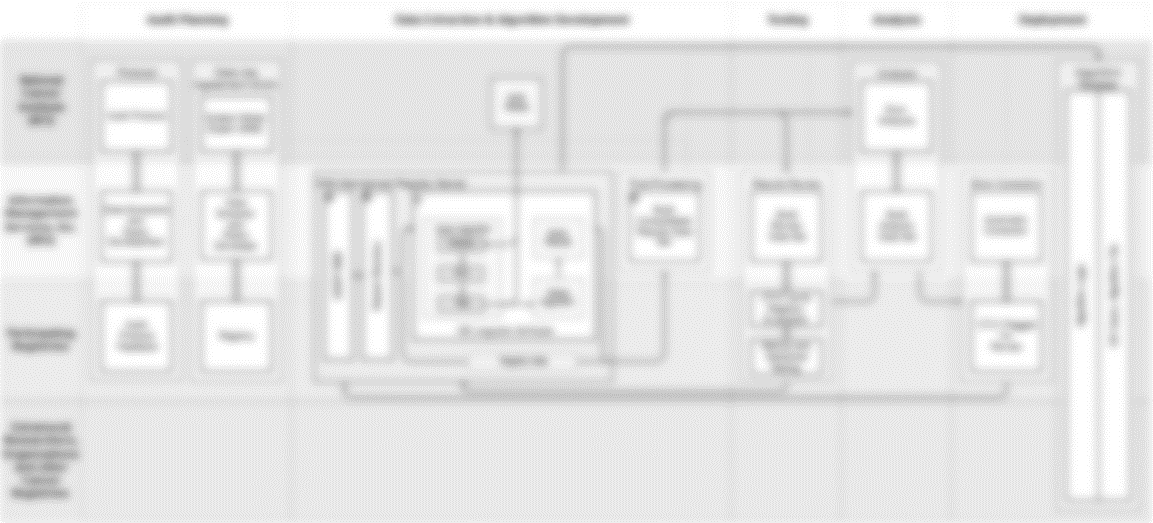 Flagged Errors
Automatic correction of errors

CT/C flagged for review
Algorithm Release
Algorithm logic

I2E query algorithm file
C
D
E
A
B
Data Quality Audit Process Overview
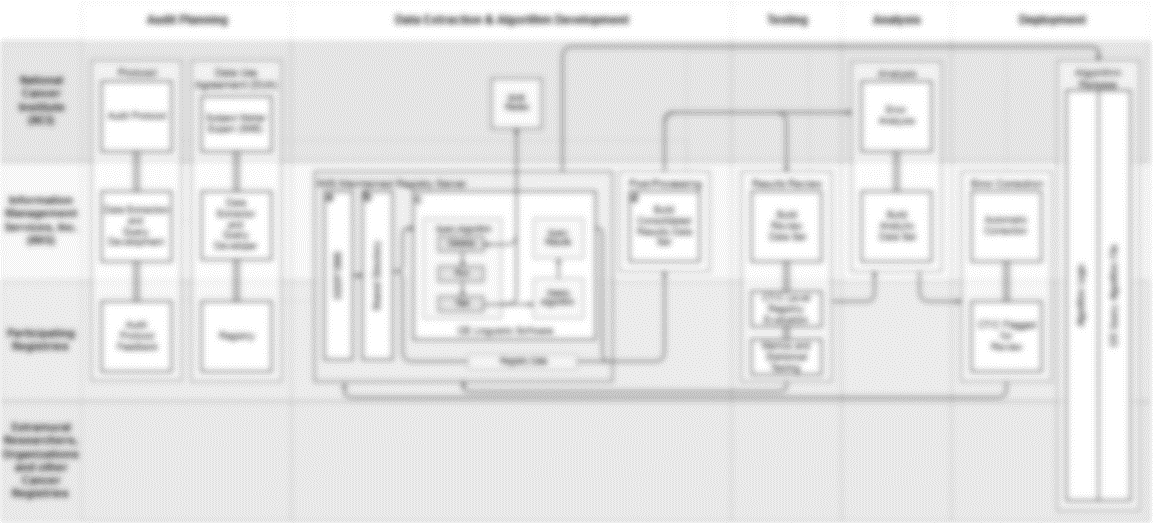 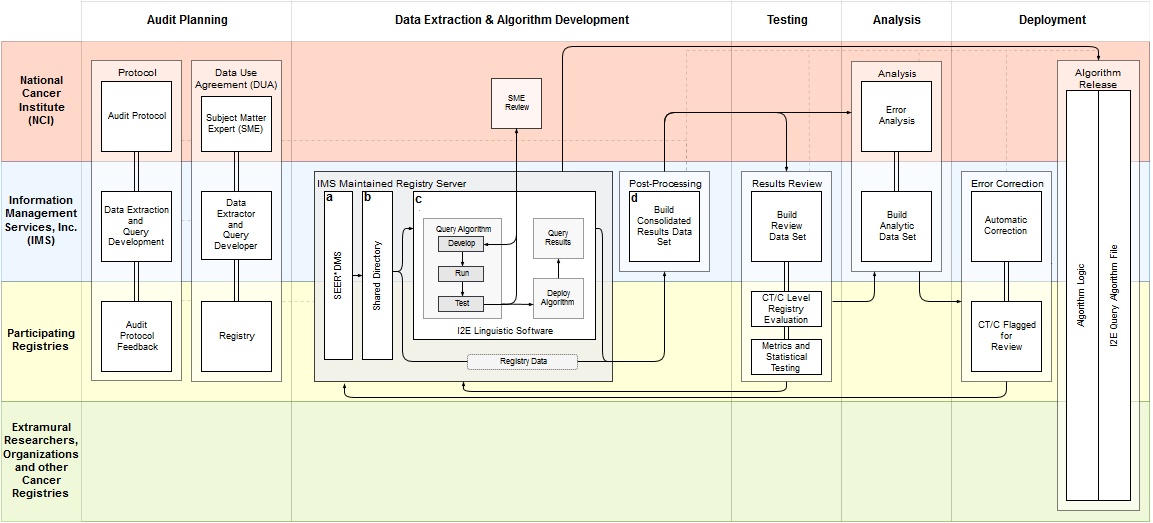 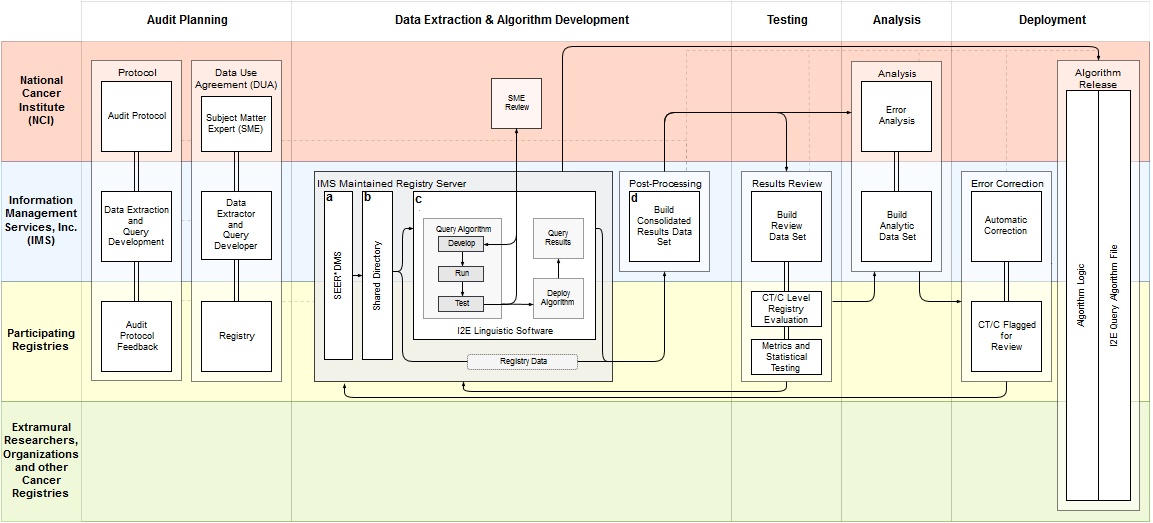 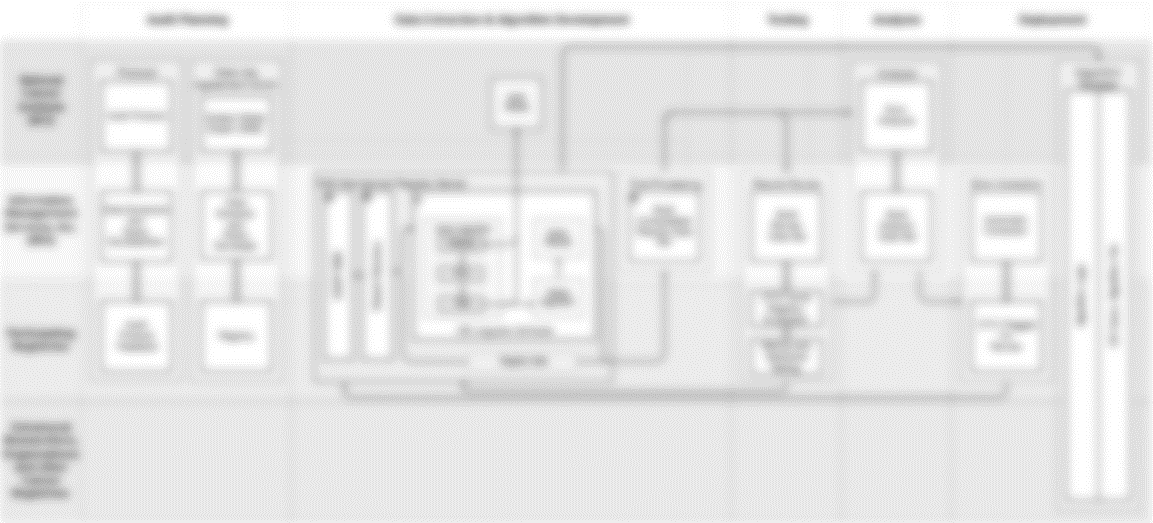 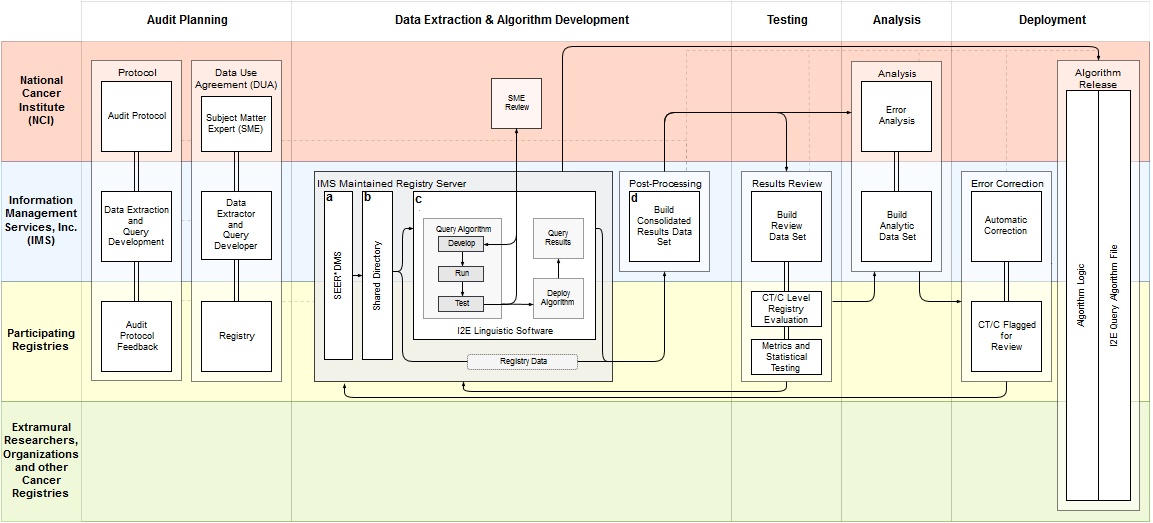 C
D
E
A
B